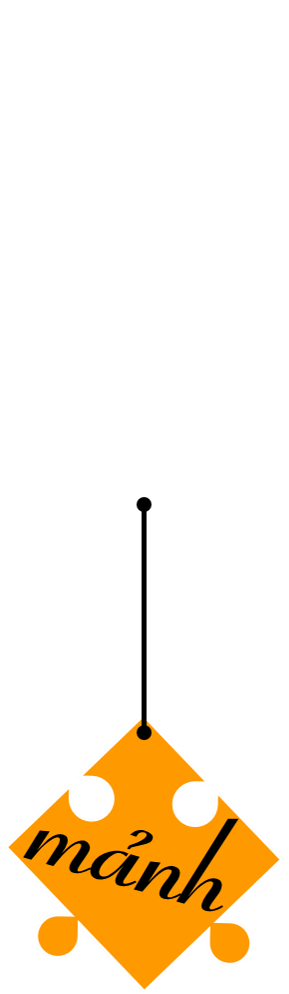 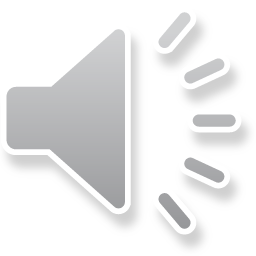 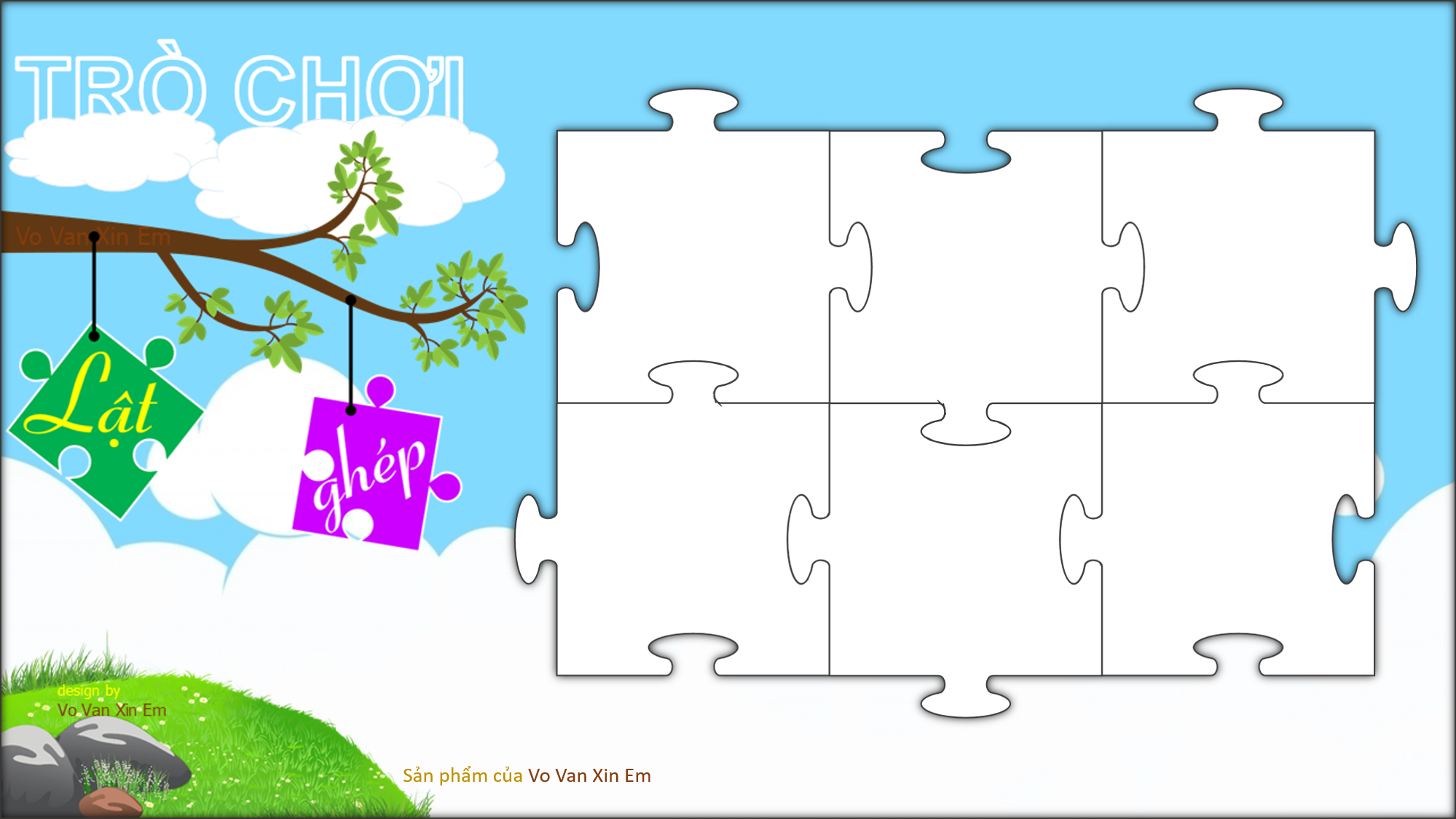 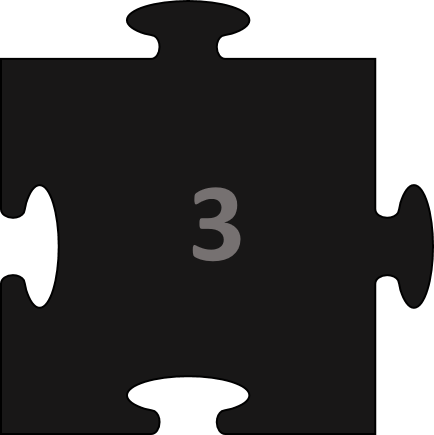 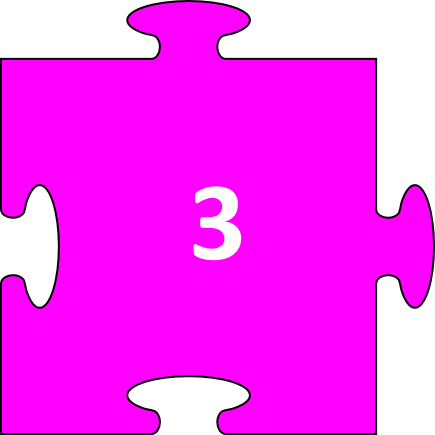 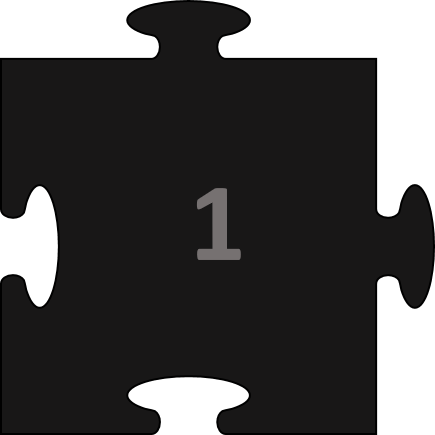 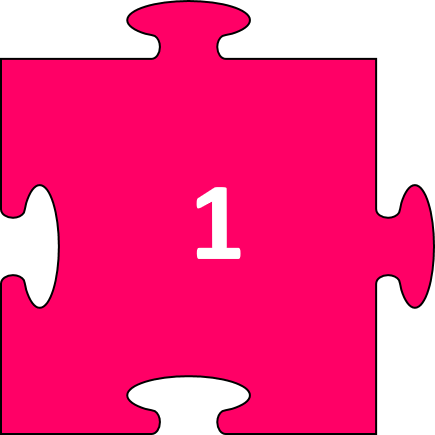 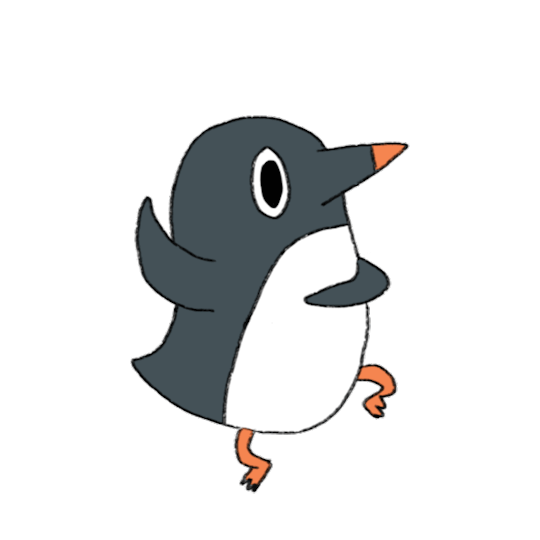 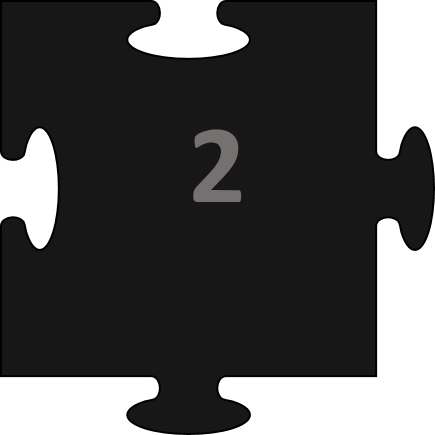 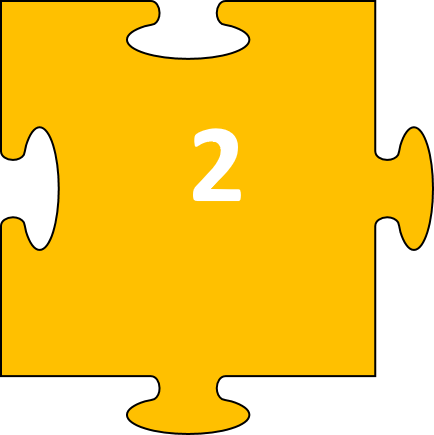 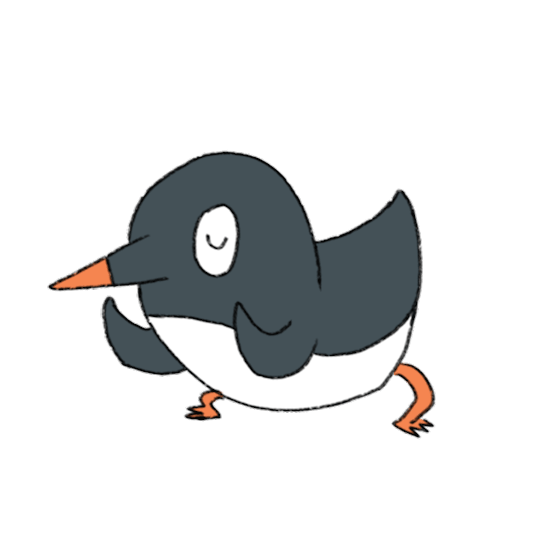 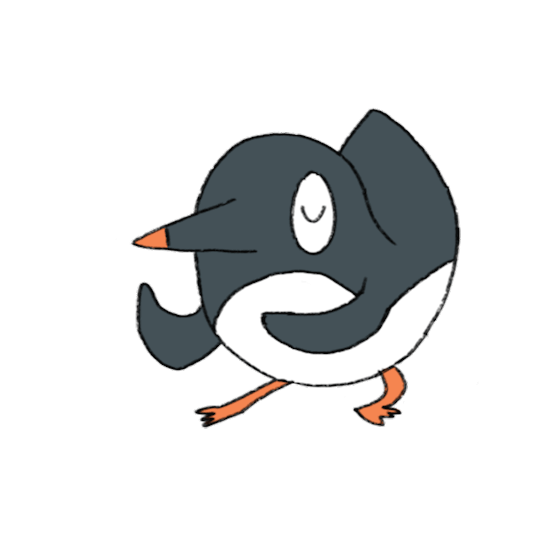 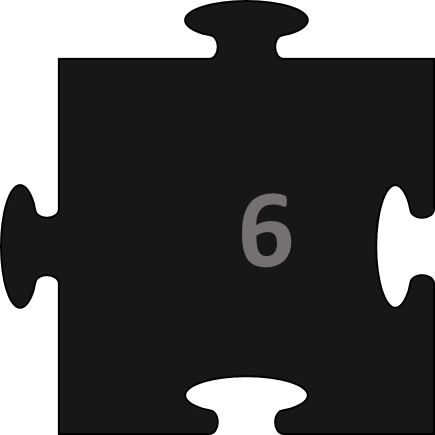 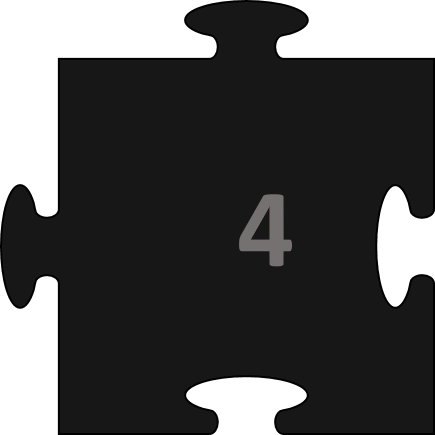 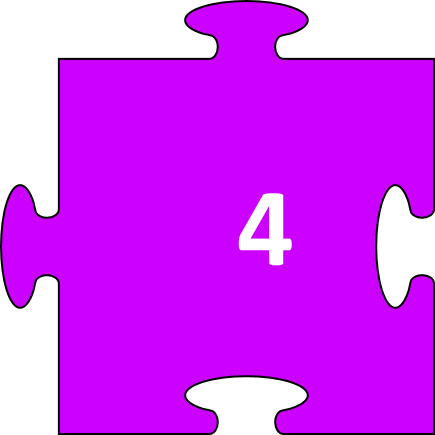 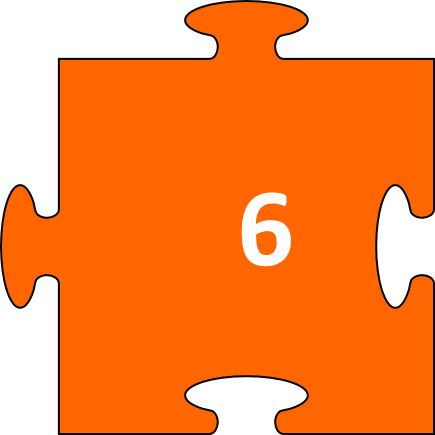 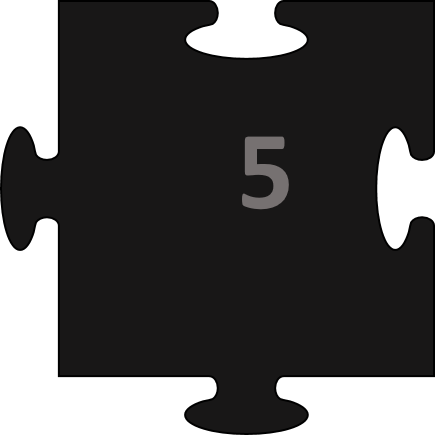 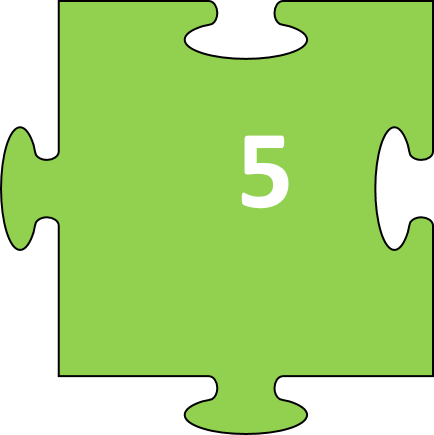 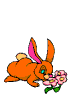 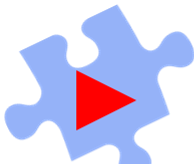 [Speaker Notes: Từ khóa ngày hôm nay của chúng ta là muối, vậy muối là gì? Chúng có CTHH, cách gọi tên và phân loại ra sao?Chúng ta cùng tìm hiểu ở bài ngày hôm nay. Chúng ta cùng tìm hiểu để trả lời ở bài ngày hôm nay.

Từ khóa ngày hôm nay của chúng ta là muối, vậy muối là gì? Chúng có CTHH, cách gọi tên và phân loại ra sao?Chúng ta cùng tìm hiểu ở bài ngày hôm nay. Chúng ta cùng tìm hiểu để trả lời ở bài ngày hôm nay.

Từ khóa ngày hôm nay của chúng ta là muối, vậy muối là gì? Chúng có CTHH, cách gọi tên và phân loại ra sao?Chúng ta cùng tìm hiểu ở bài ngày hôm nay. Chúng ta cùng tìm hiểu để trả lời ở bài ngày hôm nay.]
Câu 1: Trong các chất sau: Ca(OH)2, H3PO4, HNO3, NaOH, Fe(OH)3. Số chất thuộc hợp chất base là:
A. 1.		             B. 2.			C. 3.			D. 4.
Đáp án C
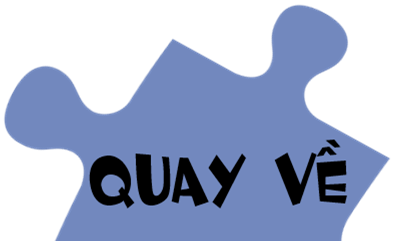 Câu 2: Công thức hóa học của phosphorus acid là:
A. HNO3.		B. H2SO3.		C. H2SO4.		D. H3PO4.
Đáp án D
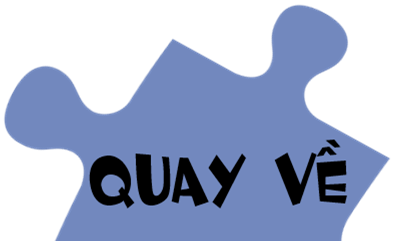 Câu 3: Trong số các chất sau: HCl, Cu(OH)2, NaOH, H2SO4, KOH. Số chất thuộc hợp chất acid là:
A. 1.			B. 2.			C. 3.			D. 4.
Đáp án B
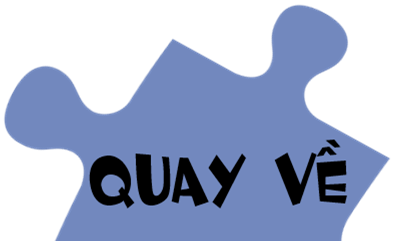 Câu 4: Hợp chất Fe(OH)3 có tên gọi là:
A. Iron (III) hyđroxide.		B. Iron (II) hyđroxide.
C. Iron (III) hiđrua.		         D. Iron (II) hyđroxide.
Đáp án A
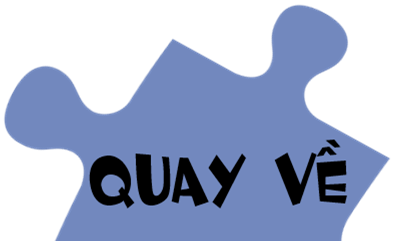 Câu 5: Cho các oxit sau: CO2, K2O, CaO, BaO, P2O5. Oxit tác dụng với axit để tạo thành muối và nước là
    A. CO2, CaO, BaO              B. K2O, CaO, BaO  
       C. K2O, CaO, P2O5              D. CO2, BaO, P2O5
Đáp án B
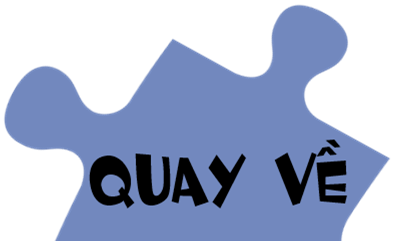 Câu hỏi 6: PTPƯ khi cho Na2O tác dụng với axit H2SO4 là
A. Na2O + H2SO4 → Na2SO4 + H2O
B. Na2O + H2SO4 → NaSO4 + H2O
   C. 2Na2O + H2SO4 → Na2SO4 + H2O
       D. Na2O + 4H2SO4 → Na2(SO4)3 + 2H2O
Đáp án A
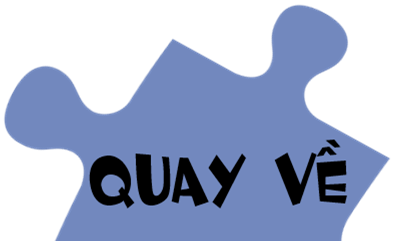 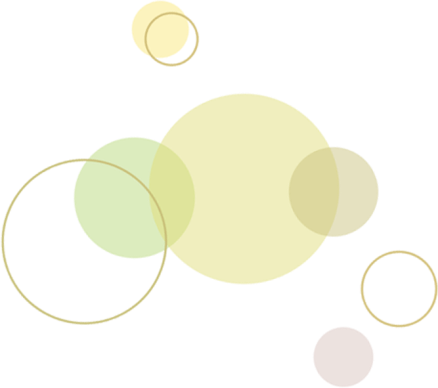 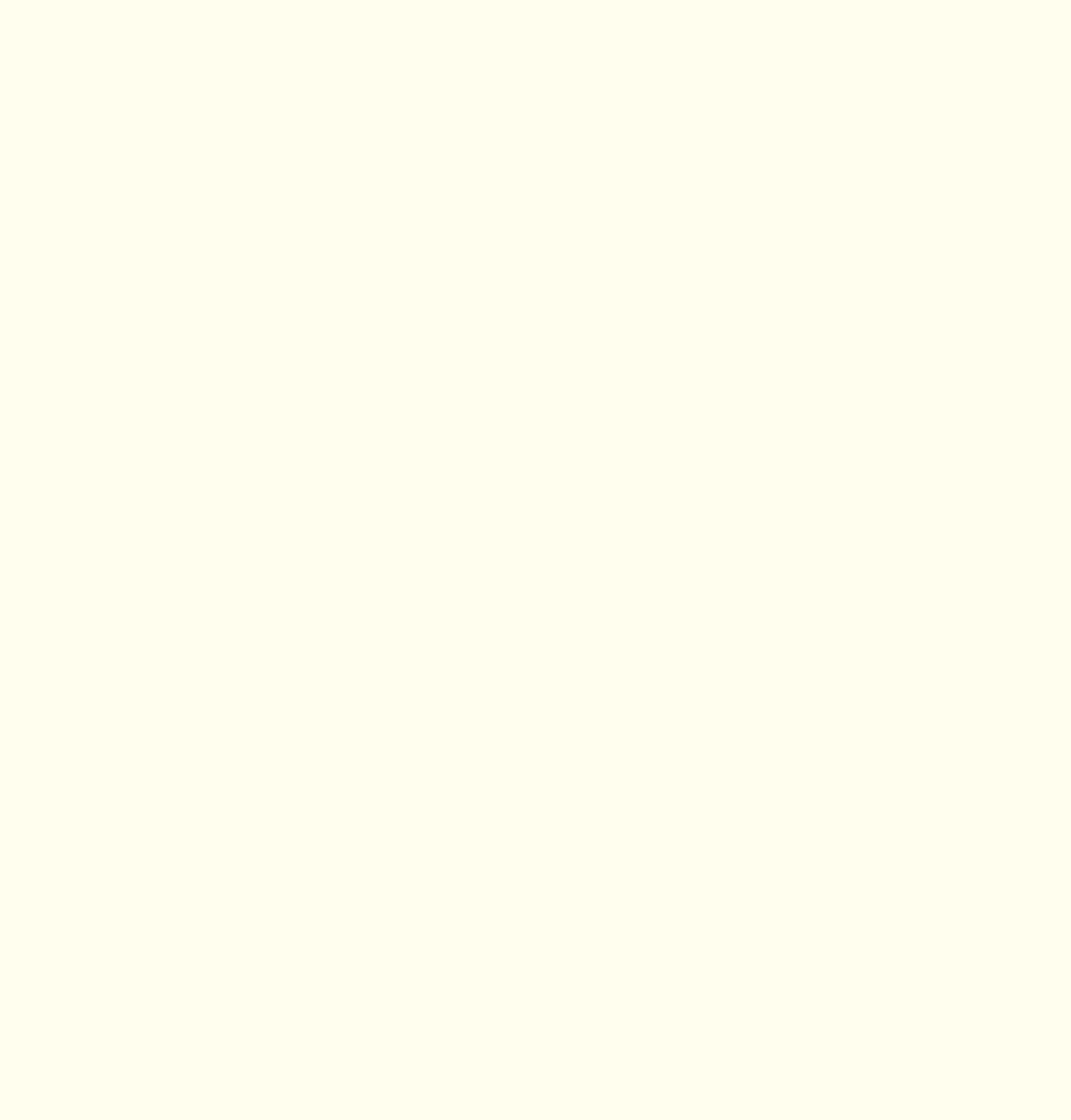 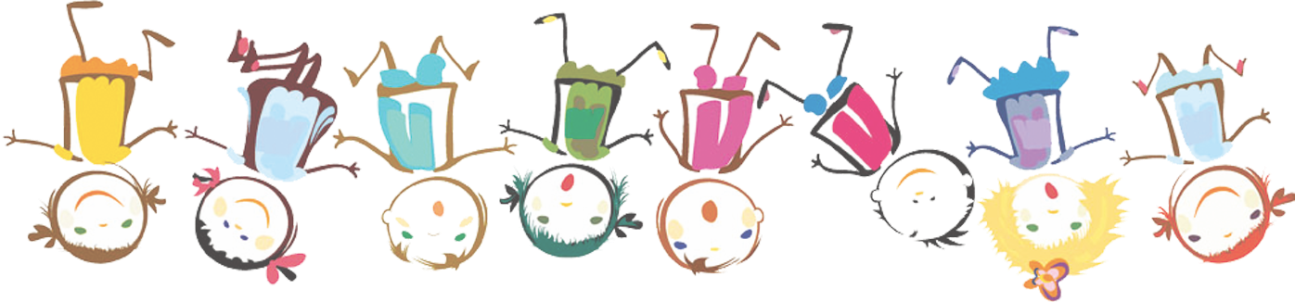 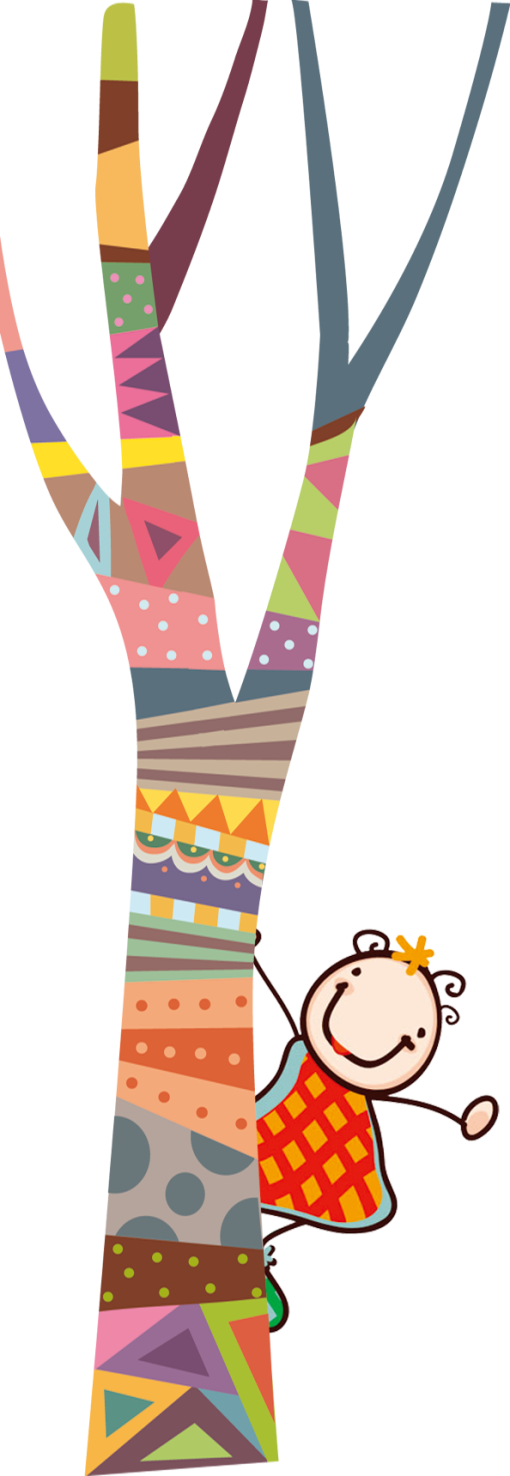 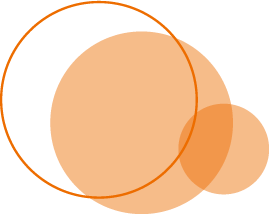 BÀI 11. MUỐI
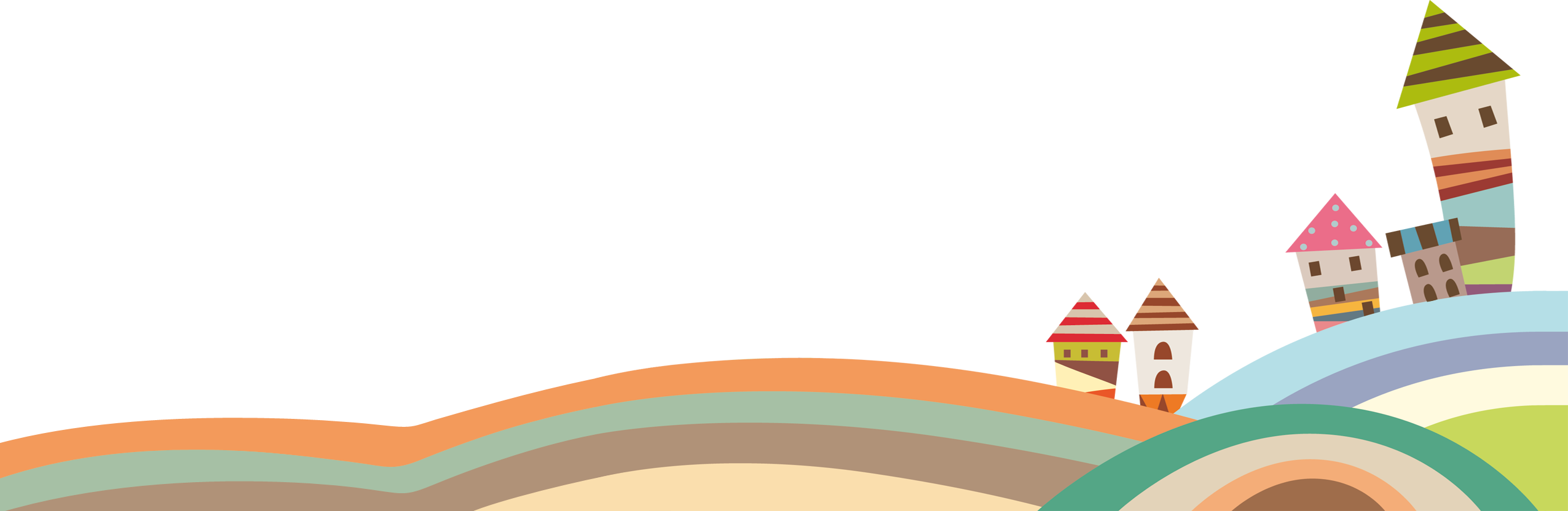 (4 tiết)
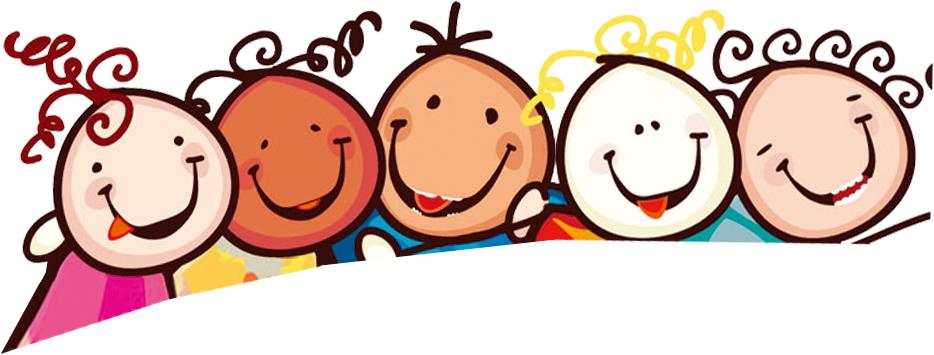 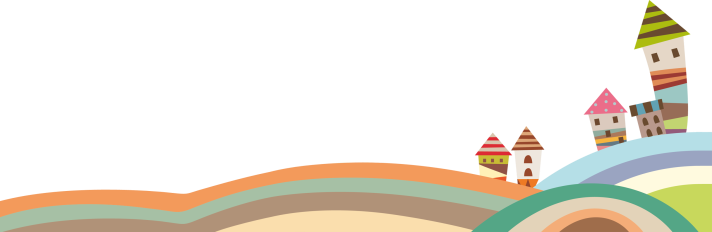 I. KHÁI NIỆM
Quan sát thành phần CTHH của các muối trong bảng sau và điền những thành phần có đặc trưng giống nhau vào cùng 1 cột.
Cation kim loại          Anion gốc acid
1Na                                - Cl
1Ca                                = CO3
1Na                                - HCO3
2Al                                 = SO4
? Em có nhận xét gì về thành phần của các muối trên.
2. Hãy so sánh thành phần CTHH của muối với base và acid → tìm đặc điểm giống và khác nhau giữa muối và các loại hợp chất trên từ đó suy ra công thức tổng quát của muối?
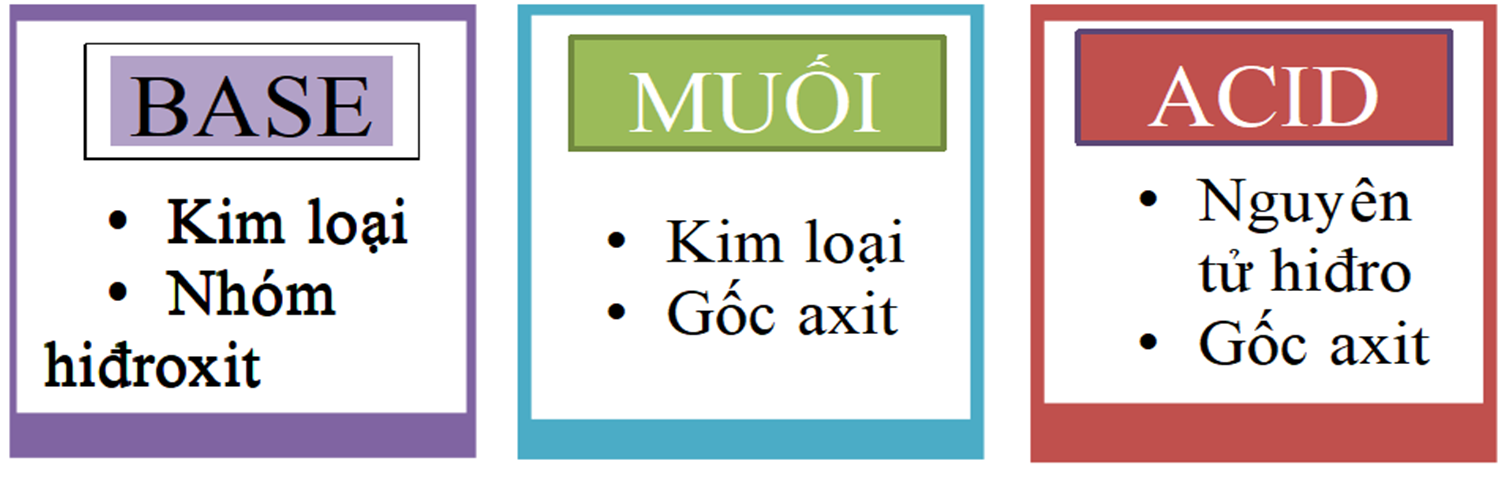 3. Dựa vào bảng 11.1 Sgk và đặc điểm của muối ở trên nêu khái niệm muối?
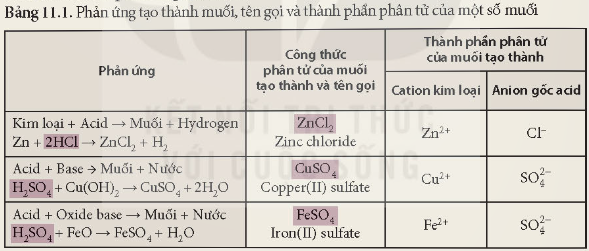 Nhận xét về cách gọi tên của muối.
Tên muối = tên kim loại ( kèm hoá trị với kim loại có nhiều hoá trị) + tên gốc acid.
4. Phân loại:
- Theo thành phần, muối được chia làm 2 loại: muối trung hòa và muối acid.
+ Muối trung hòa: là muối mà trong gốc acid không có nguyên tử hydrogen.
Ví dụ: Na2SO4, CaCO3,…
+ Muối acid: là muối mà trong đó gốc acid còn nguyên tử hydrogen.
Ví dụ: NaHCO3, Ba(HCO3)2
Câu1. Trong những chất dưới đây chất nào là muối?
CaO        		
 KNO3 
 KOH      		 
HNO3
Câu 2.  Dãy chất nào dưới đây đều là muối?
FeO, K2O, ZnCl2
 H2SO4, HCl, Ca(HCO3)2
KOH, Mg(OH)2, KCl
NaCl, AlCl3, Ca(HCO3)2, KNO3
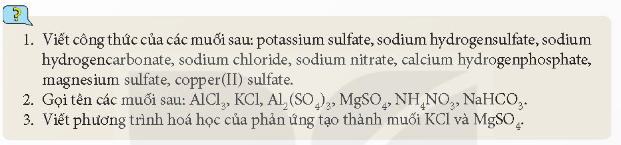 1. Công thức của các muối: Potassium sulfate: K2SO4; Sodium hydrosulfate: NaHSO4 Sodium hydrocarbonate: NaHCO3 
Sodium chloride: NaCl
 Sodium nitrate: NaNO3; Calcium hydrophosphate: CaHPO4 
Magnesium sulfate: MgSO4 Copper(II) sulfate: CuSO4.
2.  Tên gọi của các muối: AlCl3: aluminium chloride KC1: potassium chloride A12(SO4)3: aluminium sulfate MgSO4: magnesium sulfate NH4NO3: ammonium nitrate NaHCO3: sodium hydrocarbonate.
3.  Phản ứng tạ muối KC1:
KOH + HC1      KC1 + H2O
Phản ứng tạo muối MgSO4
Mg + H2SO4        MgSO4 + H2
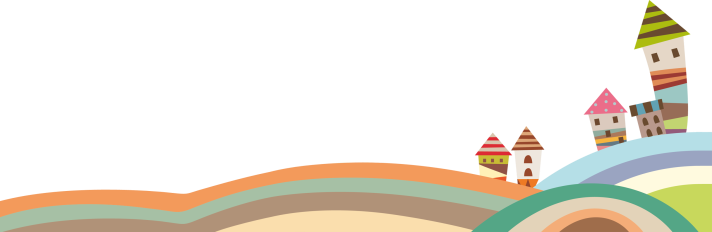 KẾT LUẬN
1.Khái niệm: Muối là hợp chất được hình thành từ sự thay thế ion H+ của acid bằng ion kim loại hoặc ion ammonium (NH4+). Phân tử muối gồm có một hay nhiều cation kim loại liên kết với một hay nhiều anion gốc acid.
2. Công thức hoá học của phân tử muối:
MxAy 
Trong đó   
- M: là cation kim loại.			- A: là anion gốc acid
- x: là chỉ số của M.				- y: Là chỉ số của anion gốc acid.
 (x,y nguyên dương, tối giản)
3. Tên gọi
Tên muối = tên kim loại ( kèm hoá trị với kim loại có nhiều hoá trị) + tên gốc acid.
VD:  KCl: Potassium chloride
	CuSO4: Copper (II) sulfate
	NH4NO3: ammonium nitrate
II. Tính tan của muối
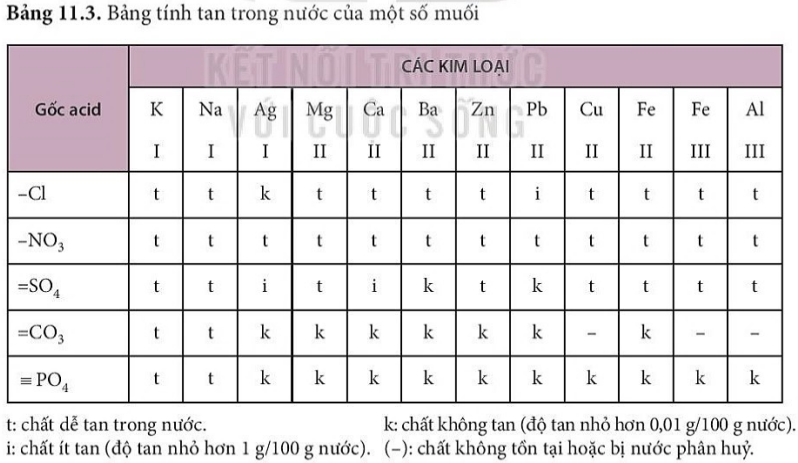 Em hãy nghiên cứu rút ra khái quát về tính tan của một số muối?
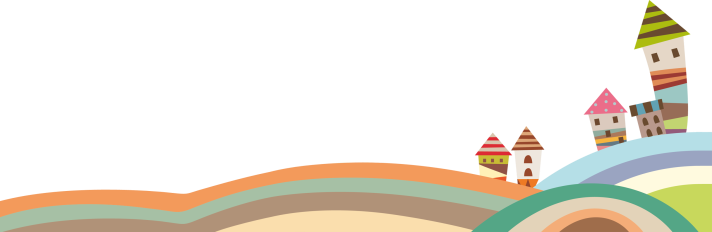 KẾT LUẬN
- Tất cả các muối nitrate đều tan
- Các muối chloride đều tan trừ AgCl
- Trong các muối carbonate thường gặp chỉ có muối carbonate của kim loại kiềm (như Na2CO3, K2CO3) và muối ammonium carbonate (NH4)2CO3 tan trong nước.
- Tất cả cá muối K, Na, Li, ammonium đều tan.
Hầu hết các muối sulfate đều tan, trừ BaSO4 không tan, CaSO4 và PbSO4 ít tan
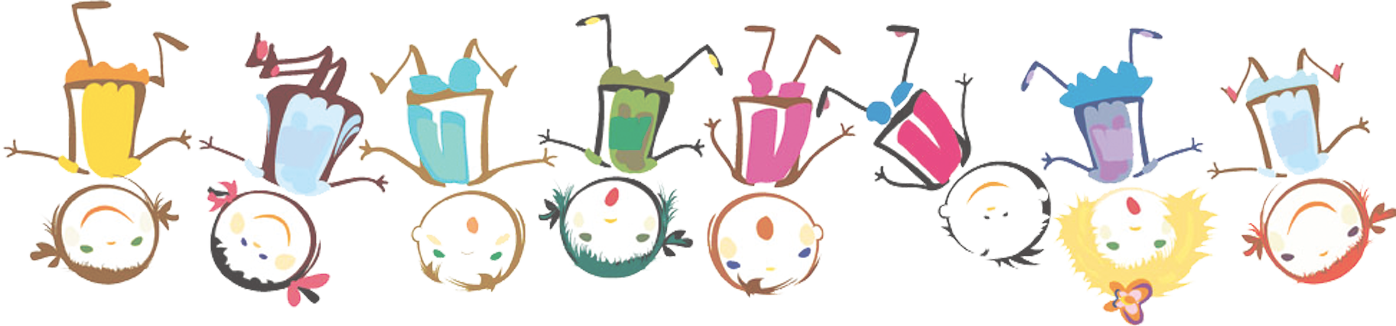 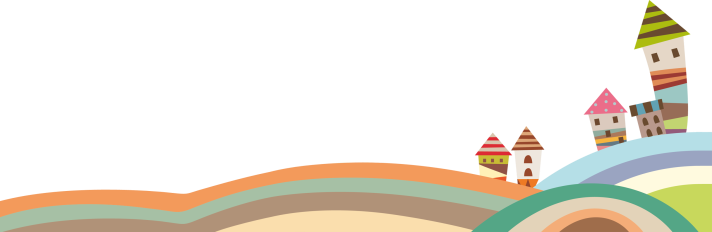 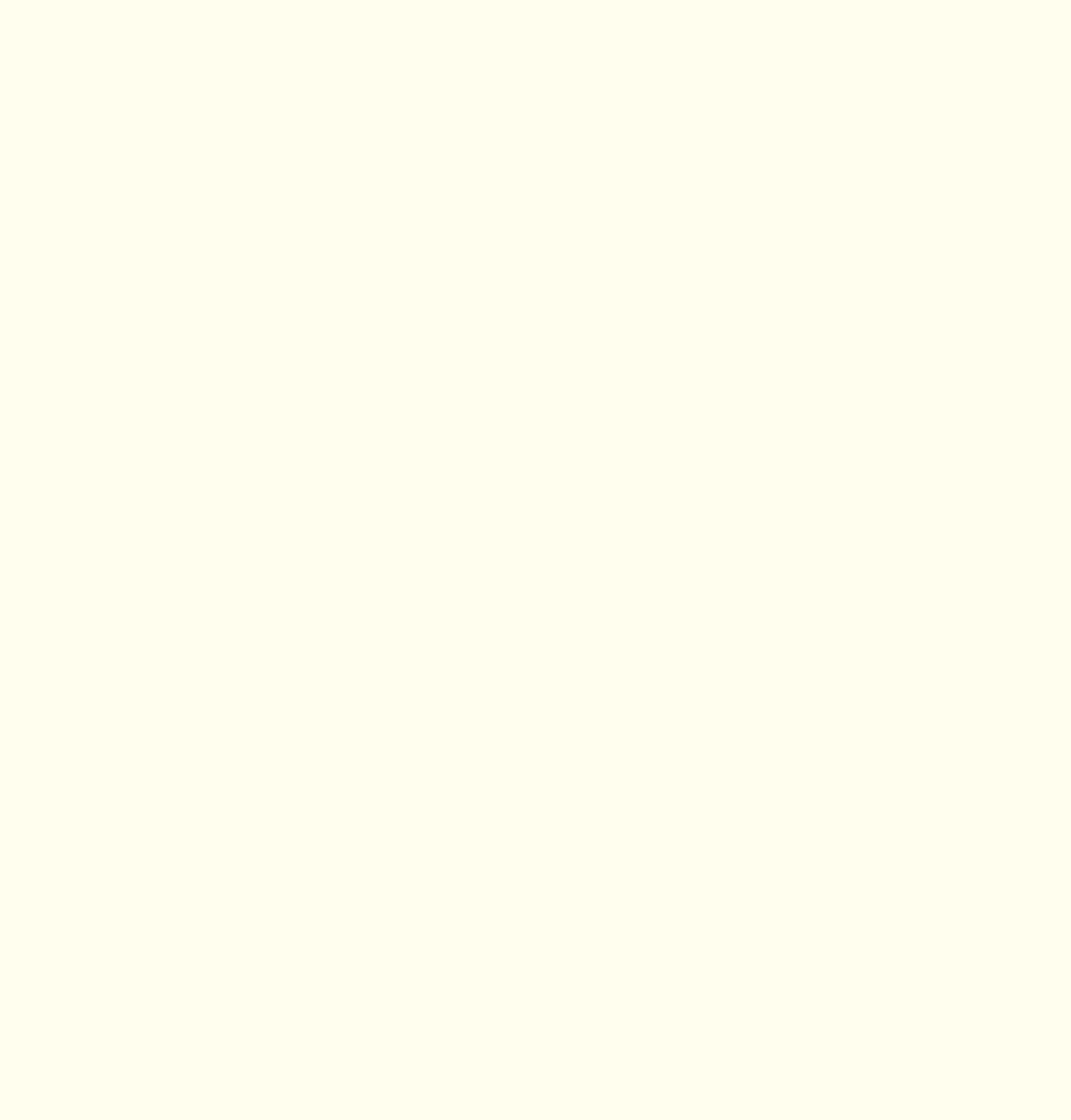 III. Tính chất hóa học
Các nhóm cùng tìm hiểu các Trạm kiến thức và hoàn thành phiếu học tập
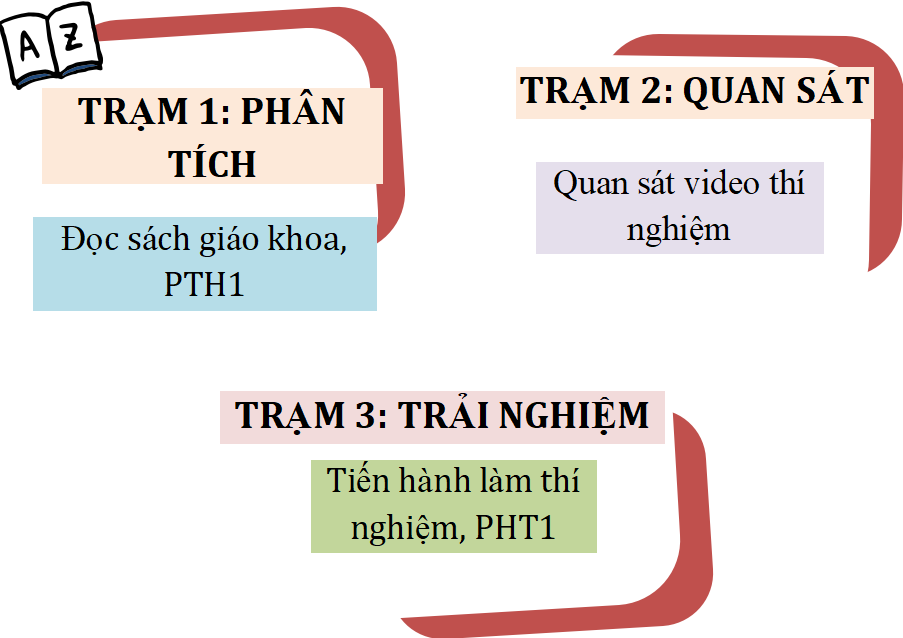 Phiếu học tập số 
1.(Trạm 1) Nêu tính chất hóa học của muối?
2.(Trạm 1) Nêu thí nghiệm thể hiện từng tính chất hóa học của muối?
3.(Trạm 2) Nêu cách tiến hành thí nghiệm.
 4.(Trạm 3)Nêu hiện tượng, viết PTHH của từng thí nghiệm?
TN1:Fe tác dụng với dung dịch CuSO4
TN 2:Dung dịch BaCl2 tác dụng với dung dịch H2SO4.
TN 3: Dung dịch CuSO4 tác dụng với dung dịch NaOH.
TN 4:Dung dịch BaCl2 tác dụng với dung dịch Na2SO4.
Kết quả thảo luận của nhóm
Fe tác dụng với CuSO4, màu xanh dung dịch nhạt dần, có lớp đồng đỏ bám trên đinh sắt.
Fe + CuSO4         FeSO4+ Cu
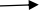 BaCl2tác dụng với H2SO4và tạo kết tủa trắng.
H2SO4 + BaCl2      BaSO4+ 2HCl
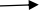 CuSO4+ 2NaOH           Cu(OH)2+ Na2SO4
CuSO4tác dụng với NaOH tạo kết tủa xanh da trời. PTHH:
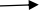 BaCl2tác dụng với Na2SO4tạo kết tủa trắng.
H2SO4 + BaCl2      BaSO4+ 2HCl
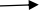 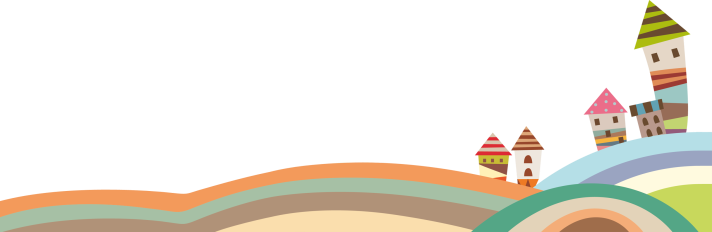 HS quan sát, phân tích các PTHH ở các thí nghiệm 2,3,4 và rút ra nhận xét: PƯ trao đổi là gì?
Phản ứng trao đổi là PƯHH trong đó 2 hợp chất tham gia phản ứng trao đổi với nhau những thành phần cấu tạo của chúng để tạo ra những hợp chất mới.
* Lưu ý: Phản ứng trung hoà cũng thuộc phản ứng trao đổi
2NaOH +H2SO4    ->       Na2SO4+2H2O
[Speaker Notes: Cần bằng tự nhiên giữa sinh vật và môi trường thực chất là cần bằng tự nhiên ở cấp độ hệ sinh thái, mà bản chất là quan hệ giũa quần xã sinh vật và môi trường.]
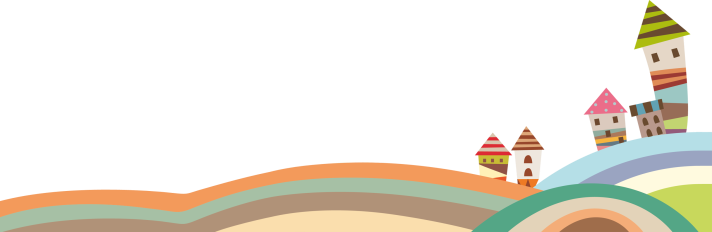 KẾT LUẬN
1.Tính chất hóa học của muối
a. Muối tác dụng với kim loại: Kim loại mạnh hơn có thể đẩy kim loại yếu hơn ra khỏi dung dịch muối của nó.
VD: Fe + CuSO4            FeSO4 + Cu
b. Muối tác dụng với dung dịch acid: Acid mạnh hơn đẩy được acid yếu hơn ra khỏi muối của nó. Sản phẩm của phản ứng tạo thành có ít nhất một chất là chất khí/chất ít tan/ không tan
VD:   H2SO4   + BaCl2         BaSO4 + 2HCl
c. Muối tác dụng với dung dịch base: Dung dịch muối tác dụng với dung dịch base tạo thành muối mới và base mới.  VD: CuSO4 + 2NaOH          Cu(OH)2 + Na2SO4
d. Muối tác dụng với dung dịch muối: Hai dung dịch muối tác dụng với nhau tạo thành hai muối mới, trong đó ít nhất có một muối không tan hoặc ít tan.
VD: Na2SO4   + BaCl2              BaSO4 + 2NaCl
2. Phản ứng trao đổi: Là PƯHH trong đó 2 hợp chất tham gia phản ứng trao đổi với nhau những thành phần cấu tạo của chúng để tạo ra những hợp chất mới.
3. Điều kiên xảy ra phản ứng trao đổi: SP tạo thành có chất dễ bay  hơi, hoặc chất không tan.
* Lưu ý: Phản ứng trung hoà cũng thuộc phản ứng trao đổi.
Không
Có
Không
Có
Không
Có
Không
Có
Không
Không
Có
Không
Ca(NO3)2 + Na2CO3	     2NaNO3 + CaCO3
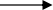 Na2CO3  +  BaCl2               BaCO3 + 2NaCl
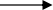 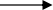 2HNO3 + Na2CO3	             2NaNO3 + CO2 + H2O
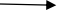 Ca(NO3)2 + Na2SO4	     2NaNO3 + CaSO4 (ít tan)
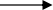 BaCl2 + Na2SO4             BaSO4 + 2NaCl
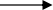 IV: Điều chế
HS trao đổi cặp đôi quan sát hình 11.1 và đọc nội dung ở mục IV SGK từ đó hoàn thành PHT sau:
1. Quan sát hình ảnh 11.1 ở sgk và cho biết có thể điều chế muối bằng những cách nào?
2. Ngoài các cách trên, còn cách điều chế muối nào khác hay không? Lấy VD cụ thể và viết PTHH.
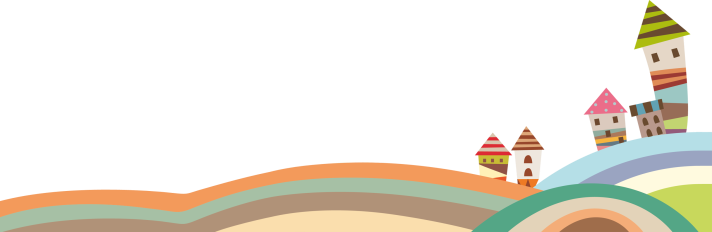 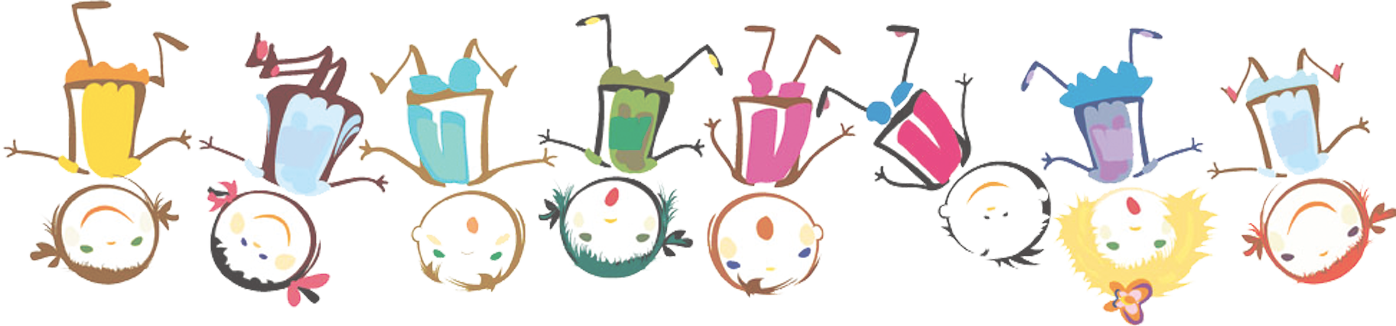 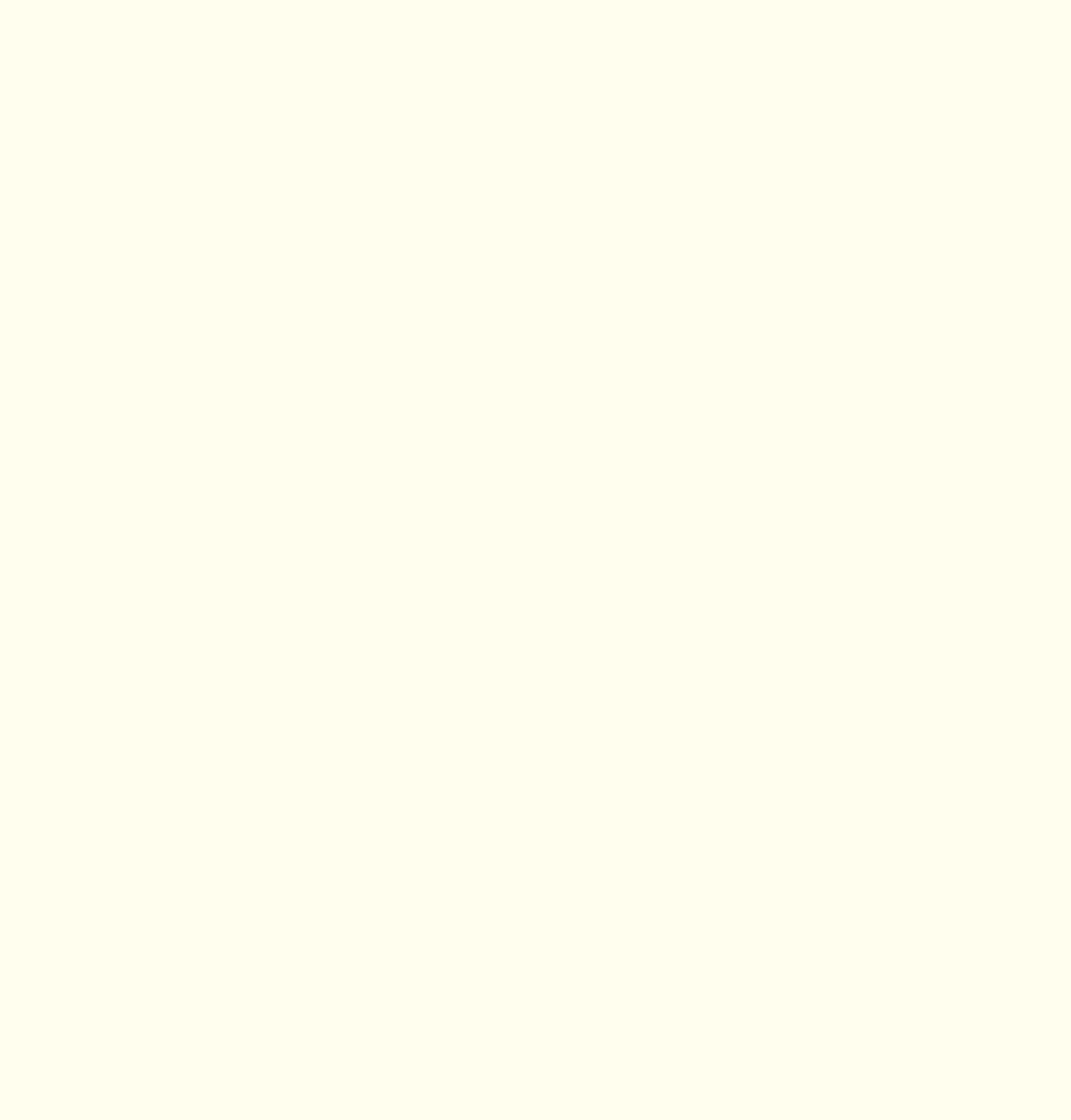 KẾT LUẬN
Có thể điều chế muối bằng một số cách:
+ Cho kim loại tác dụng với dung dịch muối, dung dịch acid
Zn + FeSO4            ZnSO4 + Fe
Zn + 2HCl               ZnCl2 + H2
+ Cho dung dịch acid tác dụng với muối, base, oxide base
HCl   + AgNO3               HNO3 + AgCl
H2SO4 +2NaOH           Na2SO4+2H2O
2HCl + CaO               CaCl2  + H2O
+ Cho dung dịch muối tác dụng với dung dịch muối, dung dịch base
K2CO3   + CaCl2                 CaCO3 + 2KCl
Na2SO4 + Ba(OH)2            2NaOH + BaSO4
+ Cho Oxide acid tác dụng với oxide base.
CaO + CO2       t0       CaCO3
NHIỆM VỤ VỀ NHÀ
Làm theo nhóm và báo cáo vào tiết vận dụng.Muối không những làm gia vị trong đời sống, mà còn là chất sát khuẩn cho thực phẩm khi chế biến. 
Các em hãy tìm hiểu về cách khai thác muối, lợi ích, tác hại chế độ ăn thừa muối, tác hại chế độ ăn thiếu muối, từ đó đưa ra chế độ ăn  hợp lý.
=>Trình bày thuyết trình bằng báo tường, power point, tranh ảnh….
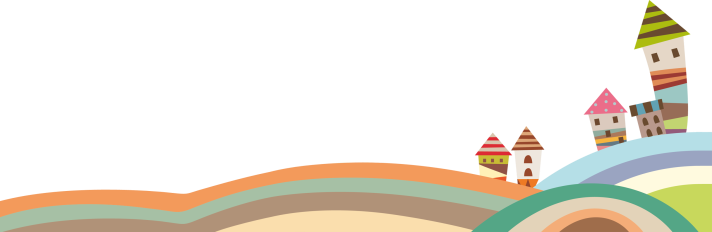 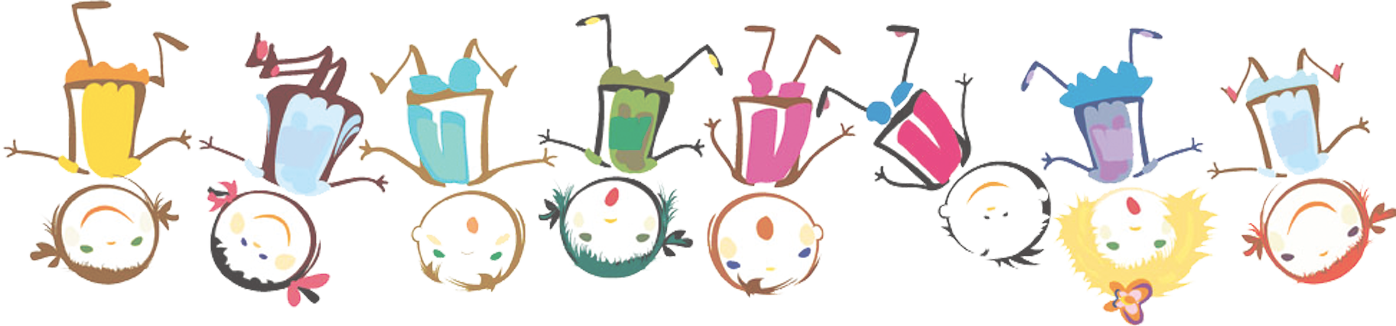 V. Mối quan hệ giữa các hợp chất vô cơ
NHIỆM VỤ 1: Chia lớp thành 4 nhóm tổ chức trò chơi TÌM ĐƯỜNG VỀ NHÀ
(bằng hình thức bốc thăm thẻ màu)
- 4 nhóm xếp thành 4 hàng dọc
- Mỗi nhóm được phát một bộ gồm 40 thẻ chứa tên của các chất vô cơ (có màu tương ứng với nhóm của mình).
- Mỗi nhóm có 3 phút để thảo luận phân loại các loại chất vô cơ đó, đồng thời chia đều số thẻ đó cho tất cả thành viên trong nhóm. Sau đó lần lượt lên bảng gắn thẻ vào các ô nhà có trên bảng
- Đội chiến thắng là đội hoàn thành nhanh nhất và đúng nhất.
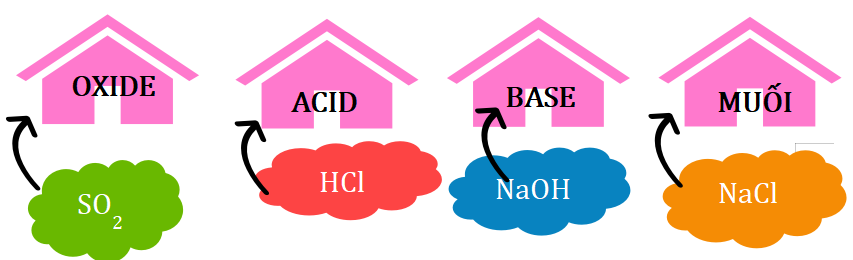 V. Mối quan hệ giữa các hợp chất vô cơ
1. Dùng các kiến thức đã được học, các em hãy tìm mối liên hệ giữa các loại hợp chất vô cơ
 2. Viết phương trình hóa học minh họa cho mỗi mối quan hệ đó
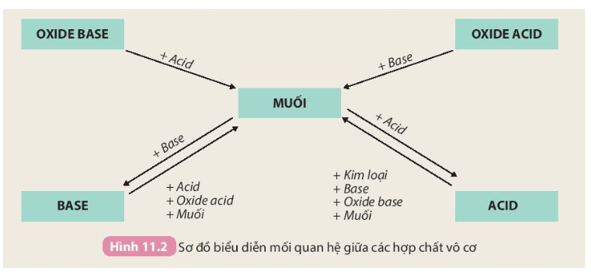 Kết luận: Các hợp chất vô cơ có thể chuyển đổi hóa học thành các hợp chất vô cơ khác
(Vẽ sơ đồ và viết PTHH minh họa vào vở).
Lưu ý: - Các phản ứng hóa học xảy ra phải tuân theo các điều kiện của từng phản ứng
 - Các phản ứng 6,7,8,9, sản phẩm phải tạo thành chất kết tủa hoặc bay hơi
- Khi oxide acid tác dụng với dung dịch kiềm thì tùy theo tỉ lệ số mol sẽ tạo ra muối acid hay muối trung hòa.
NaOH + CO2 → NaHCO3
2NaOH + CO2 → Na2CO3
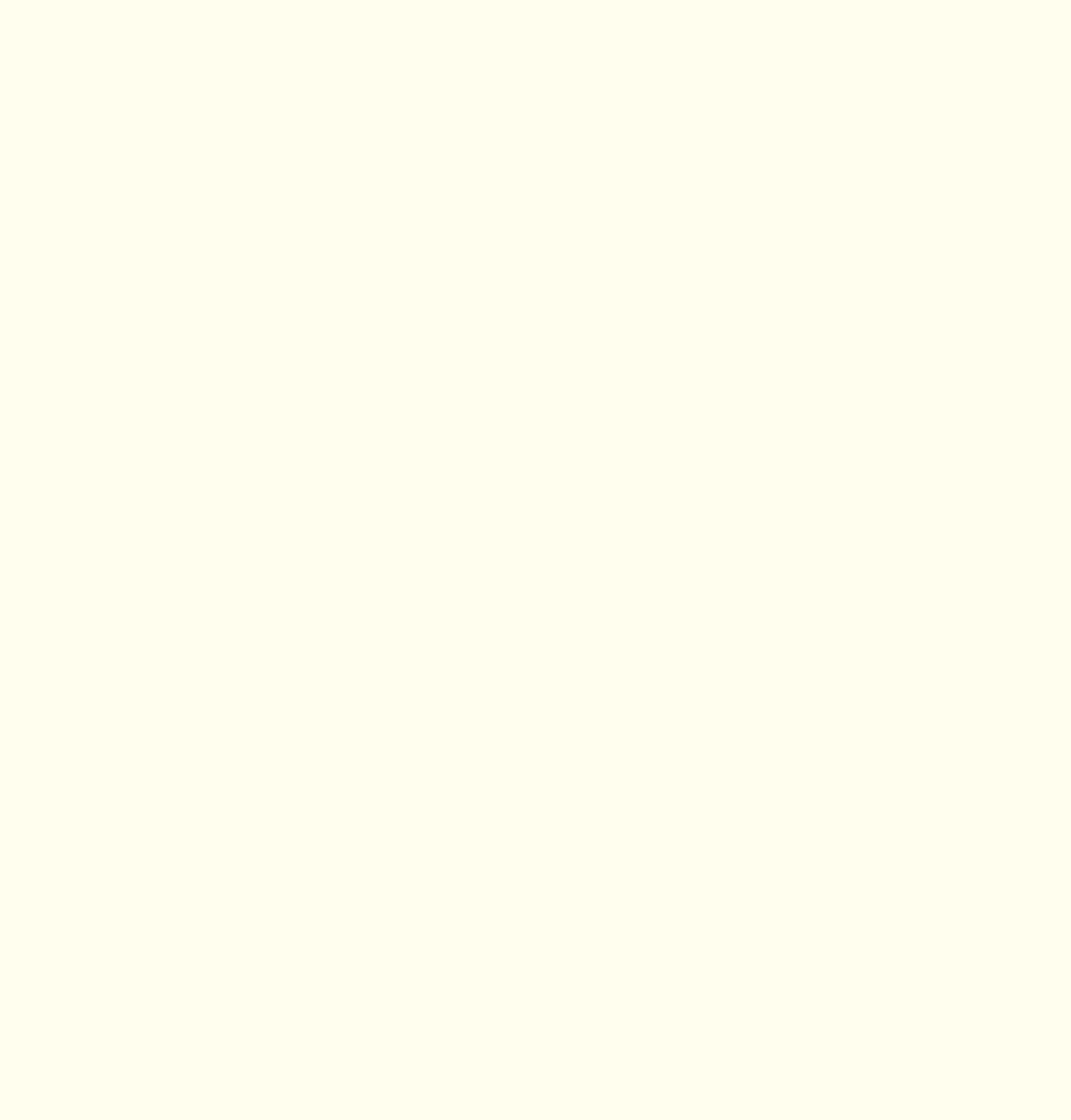 Câu 1: Cho các chất sau: HCl, NaOH, K2SO4, P2O5, SiO2, ZnO, CuO, CuCl2, HNO3. Số chất tác dụng với base tạo muối mới và base mới?
A. 1		     	B. 2			   C. 3		    D. 4
Câu 2: Điền vào dấu …… để hoàn thiện phương trình sau:
→
….. + HCl             …..↓ + HNO3
A. AgNO3 và AgCl				B. NaNO3 và NaCl
C. AgCl và AgNO3				D. NaCl và NaNO3
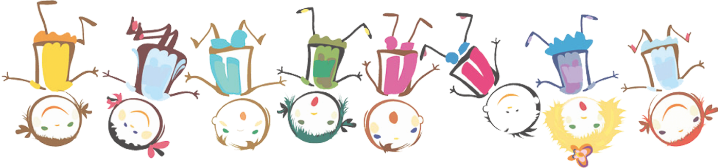 [Speaker Notes: yêu cầu HS về  nhà tìm hiểu qua các kênh thông tin và làm bài tập báo cáo vào tiết học sau.]
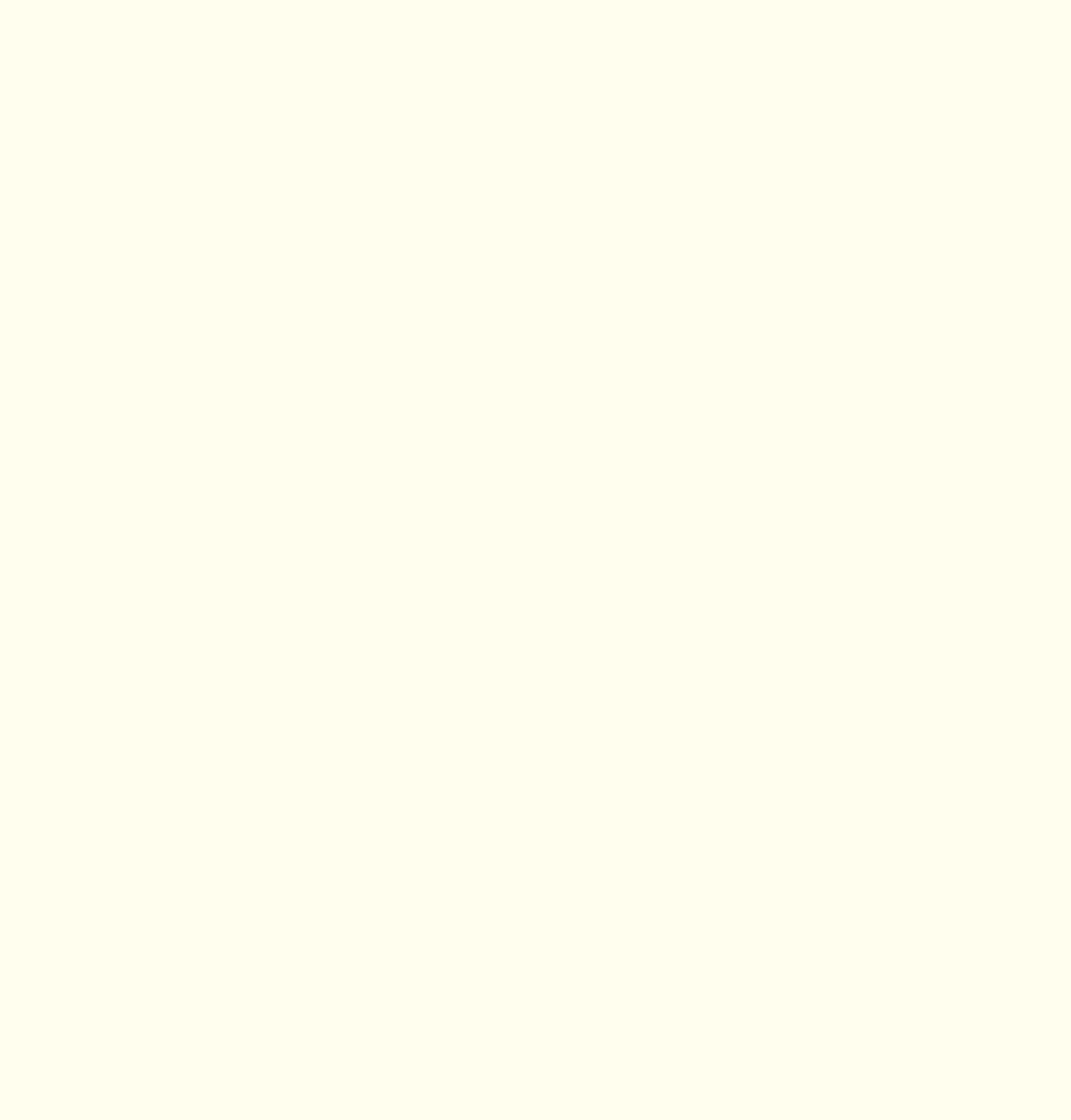 Câu 3: Sơ đồ nào không thể xảy ra trong các sơ đồ sau:
A. Base → Muối → Acid → Muối	
B. Base → Oxide base → Muối → Acid
C. Base → Oxide base → Muối →  Oxide acid
D. Base → Muối → Base → Oxide base
Câu 4: Thuốc thử dùng để nhận biết HCl và H2SO4 là?
A. Quỳ tím	    B. Phenolphtalein	C. AgNO3  	            D. BaCl2
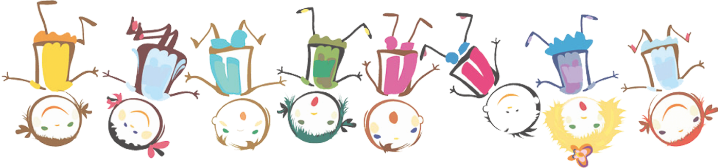 [Speaker Notes: yêu cầu HS về  nhà tìm hiểu qua các kênh thông tin và làm bài tập báo cáo vào tiết học sau.]
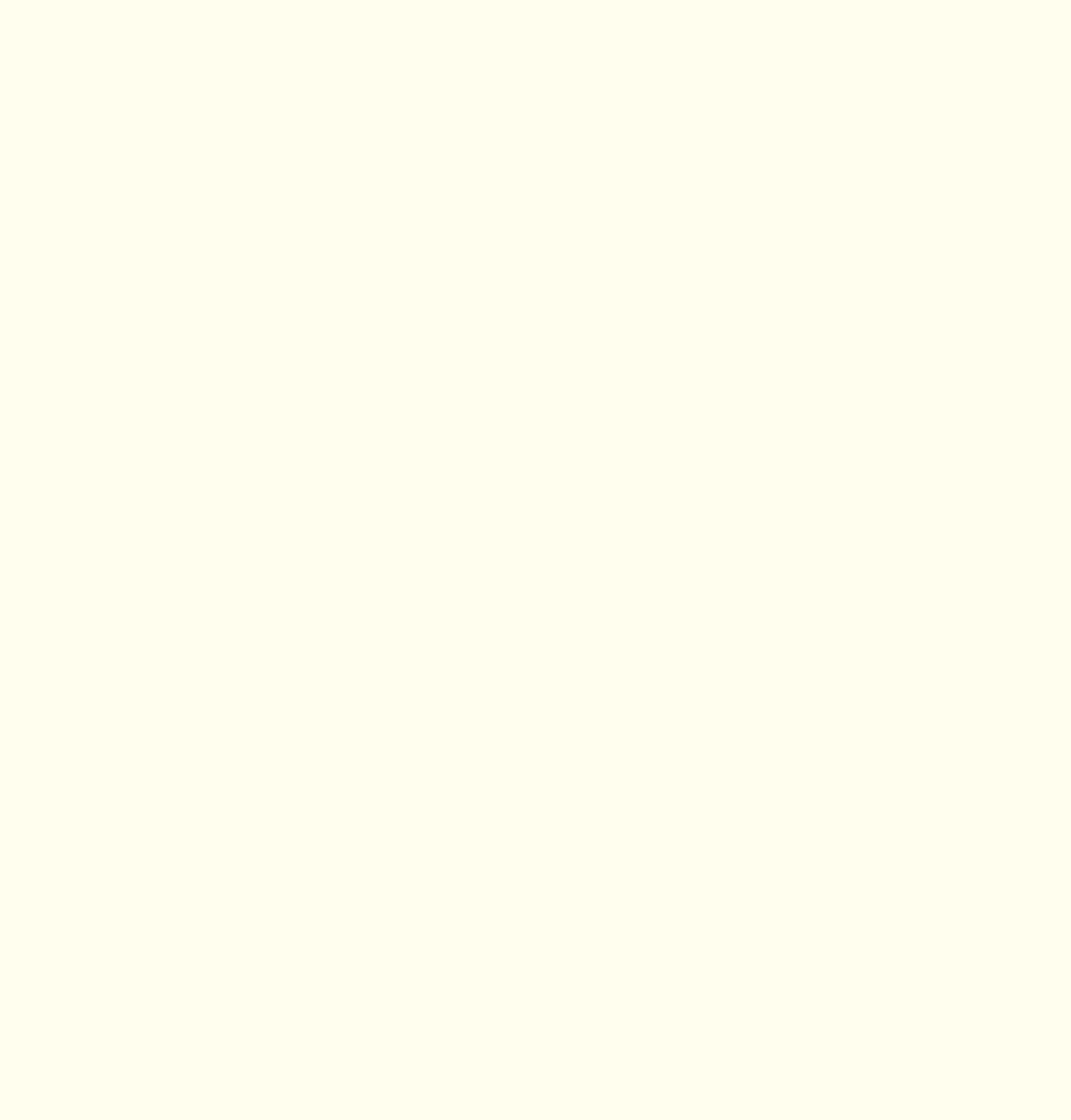 Câu 5: Cho các phản ứng sau số phản ứng trao đổi là
(1) Fe(OH)3 + HNO3 → Fe(NO3)3 + H2O; 	
(2) SO2 + H2O → H2SO4
(3) Fe(OH)3   →  Fe2O3 + H2O; 		
(4) Fe(OH)3 + HNO3 → Fe(NO3)3 + H2O
(5) NaOH + KCl → NaCl + KOH
A. 2	           B. 3                 	C. 4	               D. 5
Câu 6: Điền vào dấu …… để hoàn thiện phương trình sau:
Na2CO3 + HCl   →  ..........
A. NaCl + CO2 + H2O		     B. NaCl + H2CO3
C. NaOH + CO2 + HCl		D. NaCl + CO2 + HCl
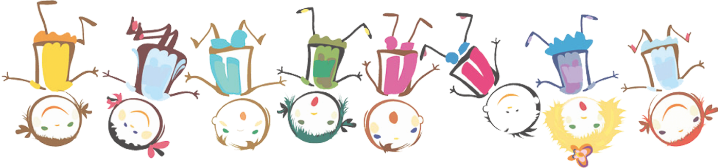 [Speaker Notes: yêu cầu HS về  nhà tìm hiểu qua các kênh thông tin và làm bài tập báo cáo vào tiết học sau.]
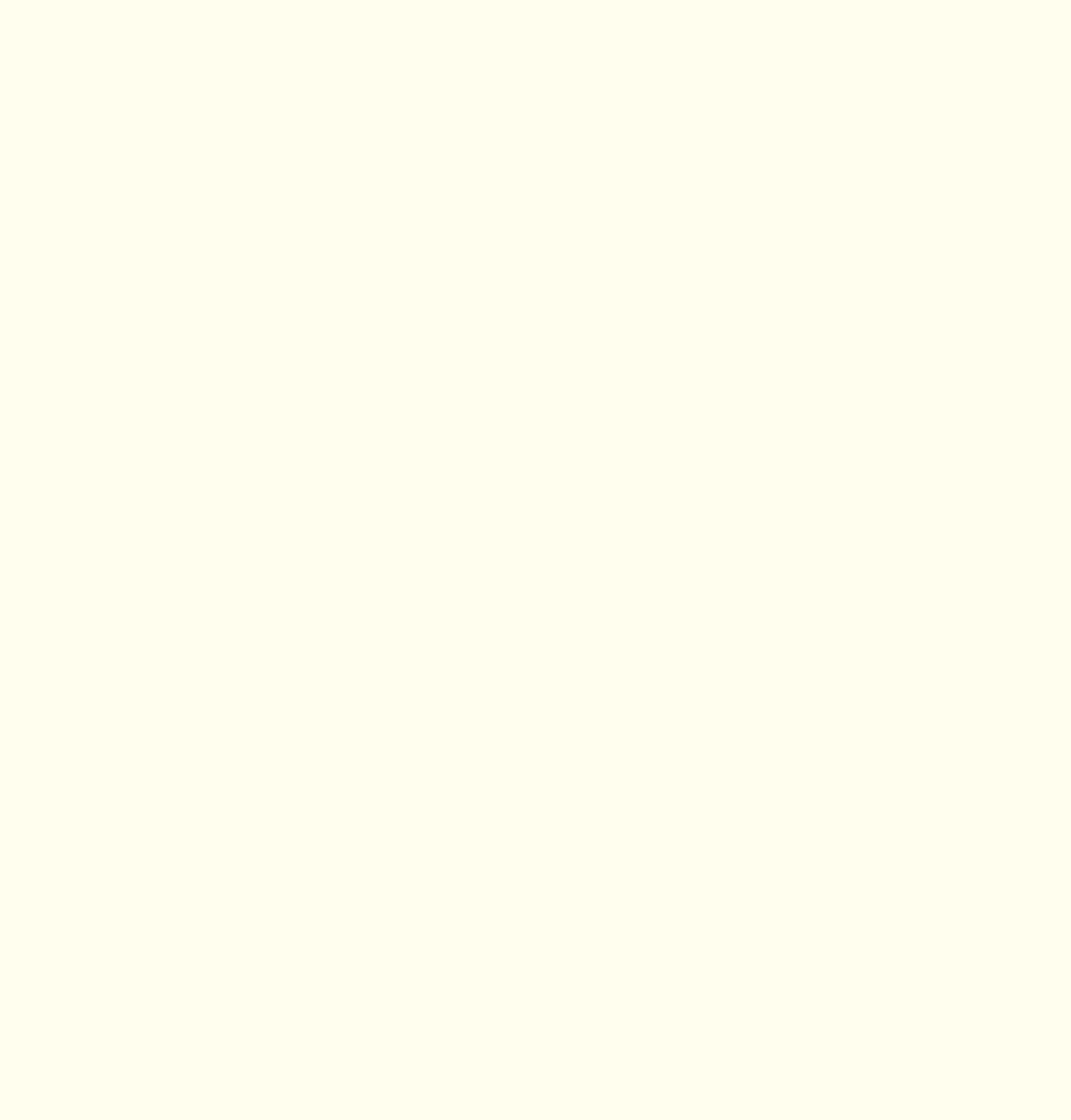 Câu 7: Cặp chất nào sau đây không thể tồn tại trong dung dịch (do có phản ứng với nhau)?
A. KCl, Na2SO4		B. NaOH, MgSO4
C. CaCl2, NaNO3		D. ZnSO4, H2SO4
Câu 8: Dãy oxide tác dụng với NaOH:
A. CO2, SO2, P2O5, SO3.           	B. CuO, Fe2O3, SO2, CO2.
C. CaO, CuO, CO, N2O5.	          D. SO2, MgO, CuO, Ag2O.
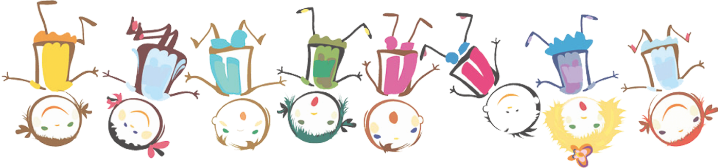 [Speaker Notes: yêu cầu HS về  nhà tìm hiểu qua các kênh thông tin và làm bài tập báo cáo vào tiết học sau.]
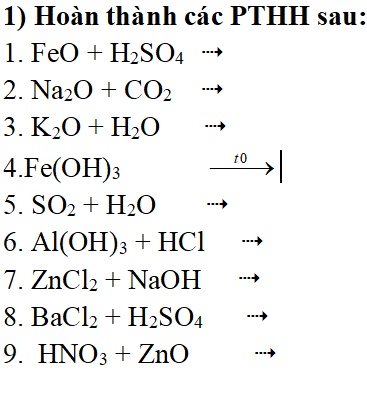 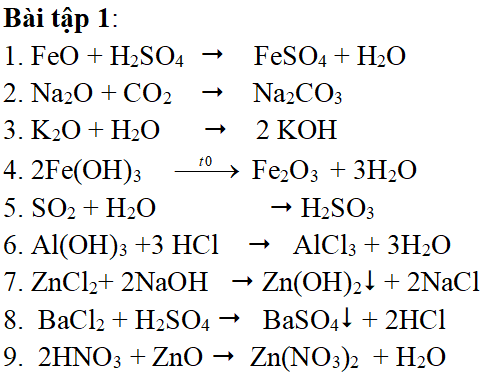 Bài tập 2: Có 4 lọ dung dịch mất nhãn chứa một trong các chất : NaOH, HCl , FeCl3, CuSO4 ở mỗi lọ. Chỉ dùng quì tím hãy nhận biết dung dịch trong từng lọ
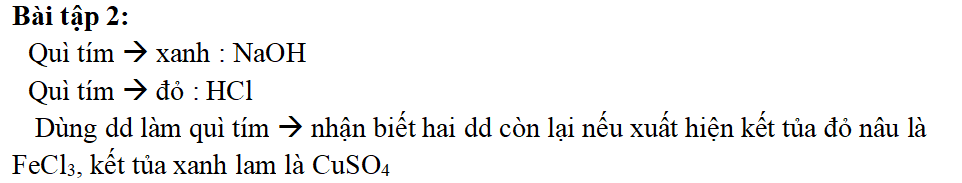 VẬN DỤNG
HS thực hiện nhiệm vụ đã được chuyển giao ở tiết trước
Muối không những làm gia vị trong đời sống, mà còn là chất sát khuẩn cho thực phẩm khi chế biến. Các em hãy tìm hiểu về cách khai thác muối, lợi ích và tác hại của muối ăn đối với sức khỏe của con người. Trình bày thuyết trình bằng báo tường, power point, tranh ảnh….
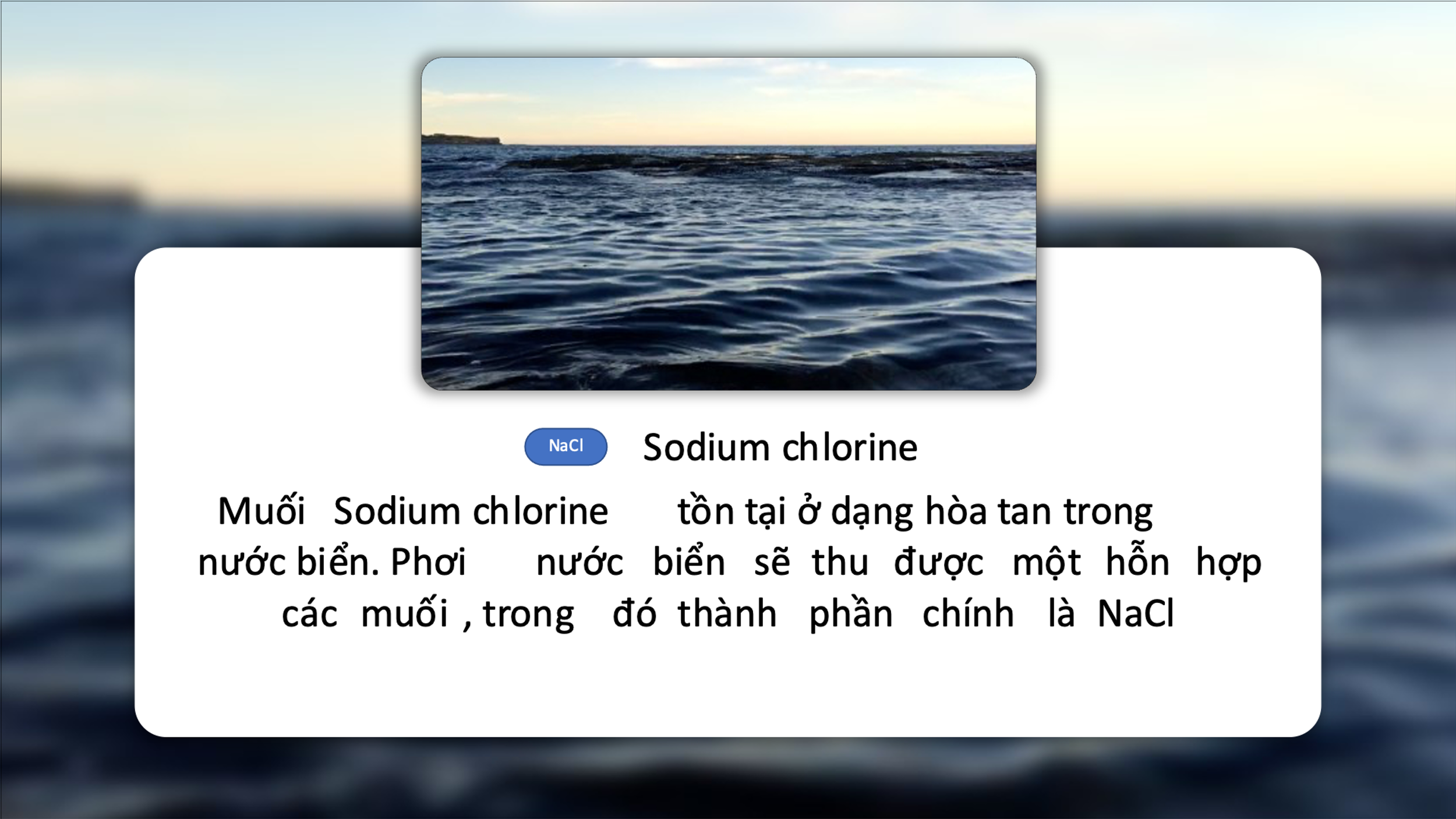 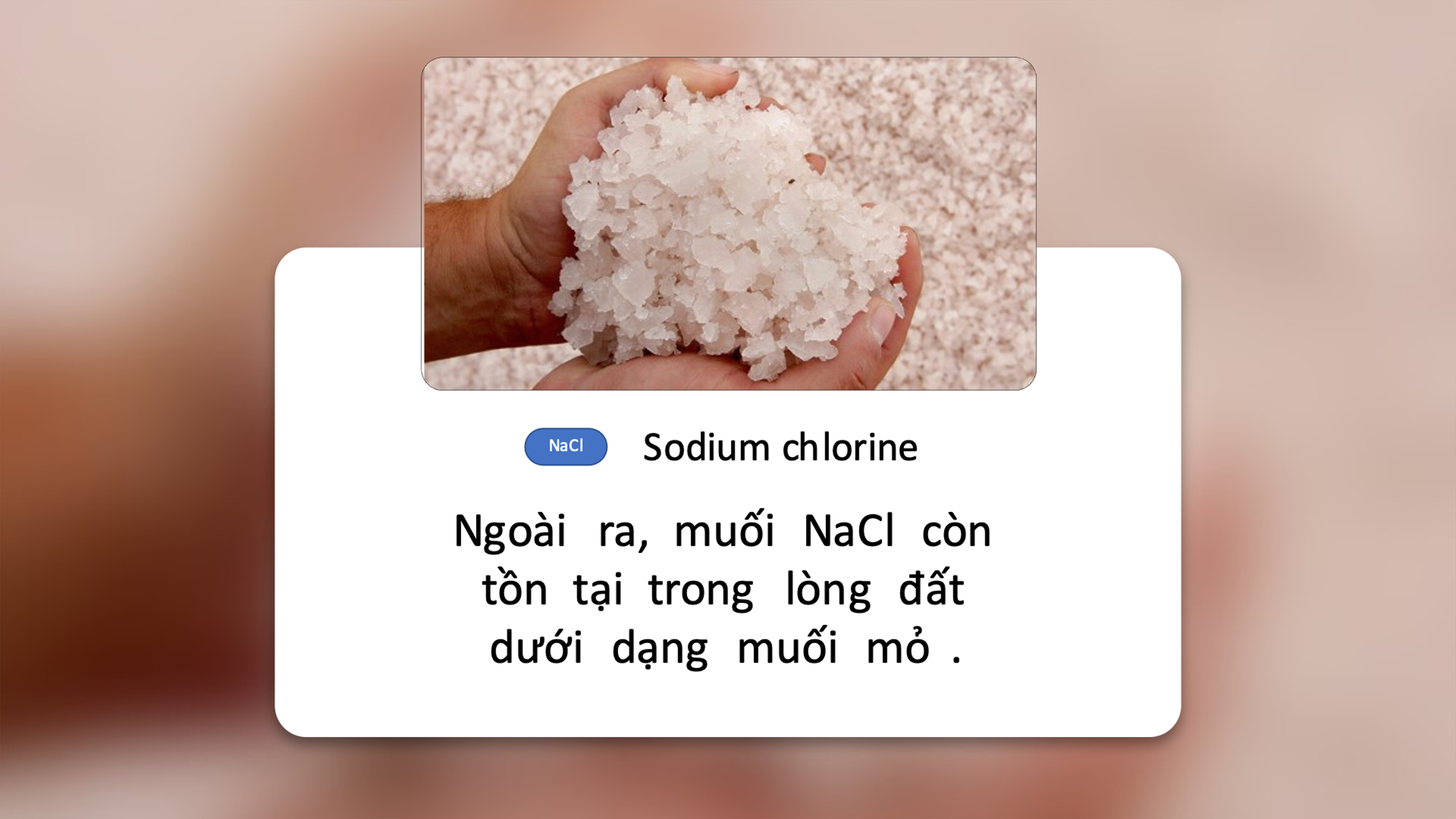 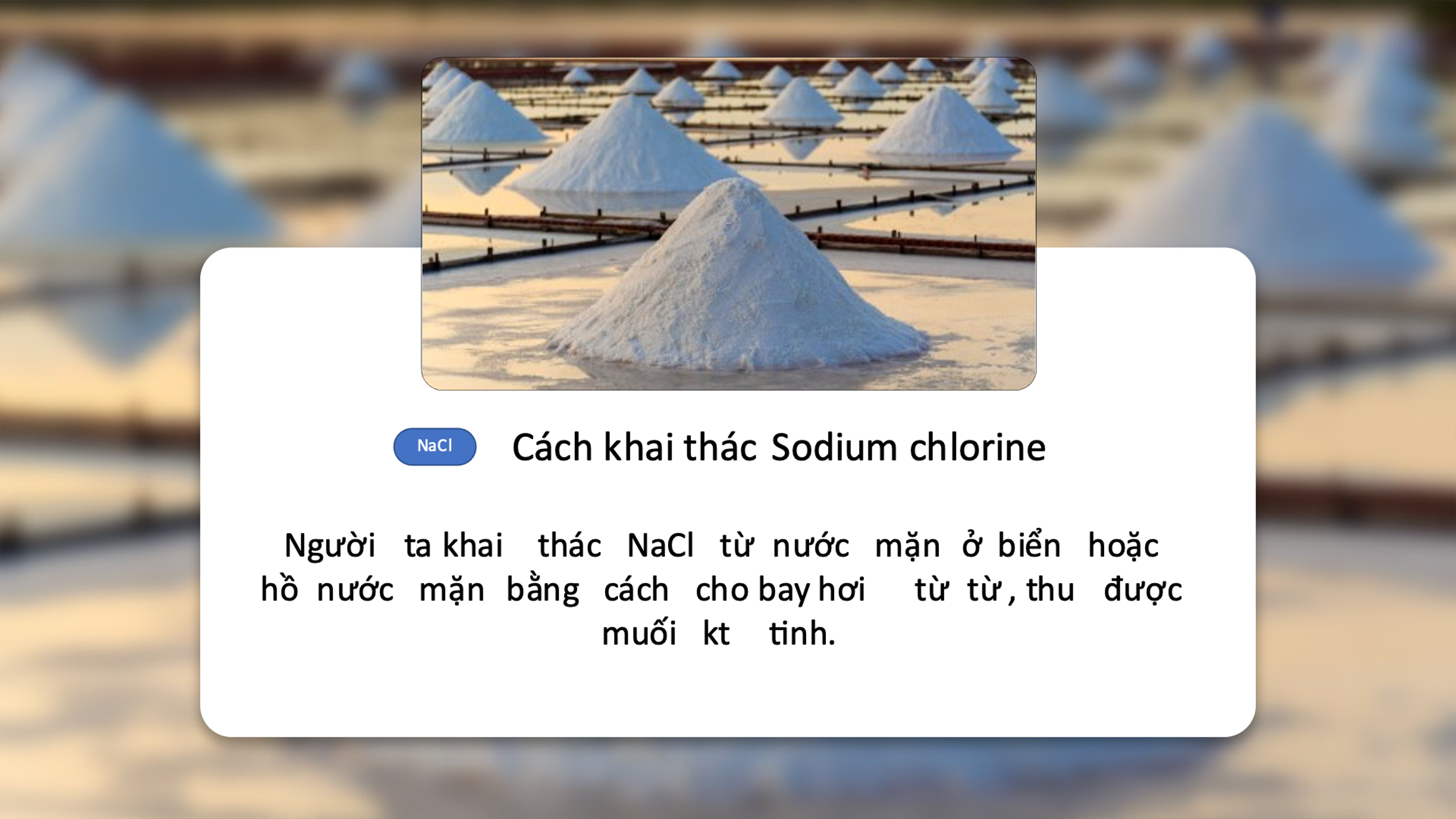 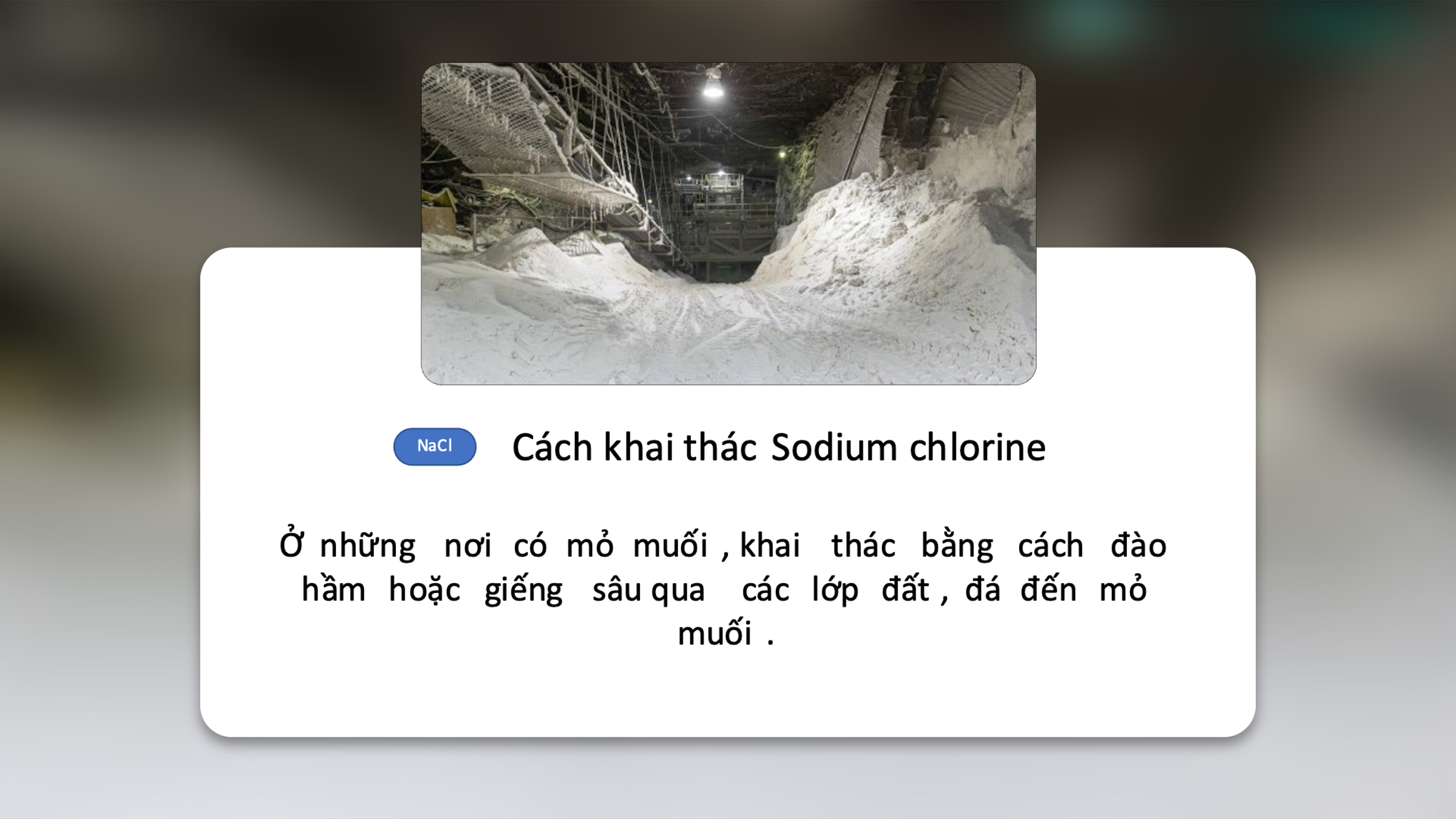 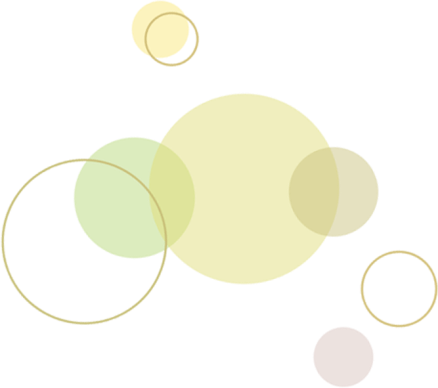 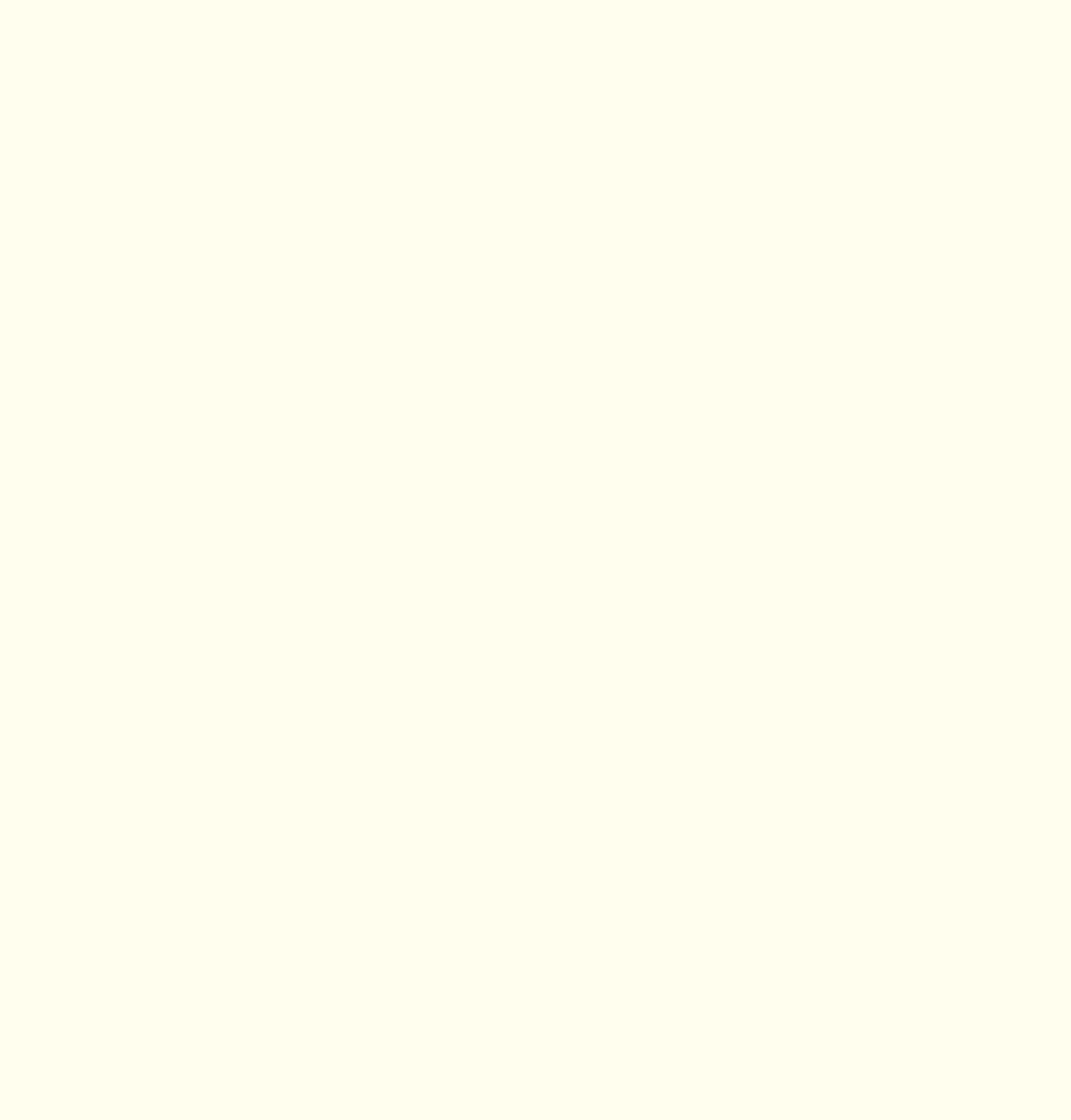 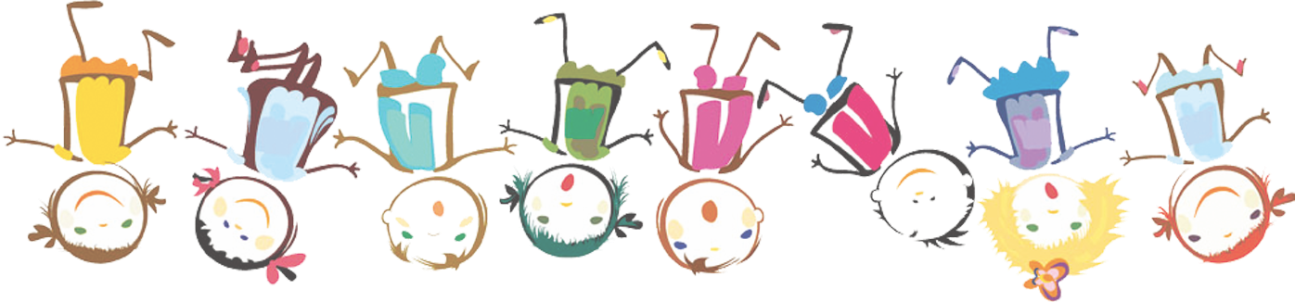 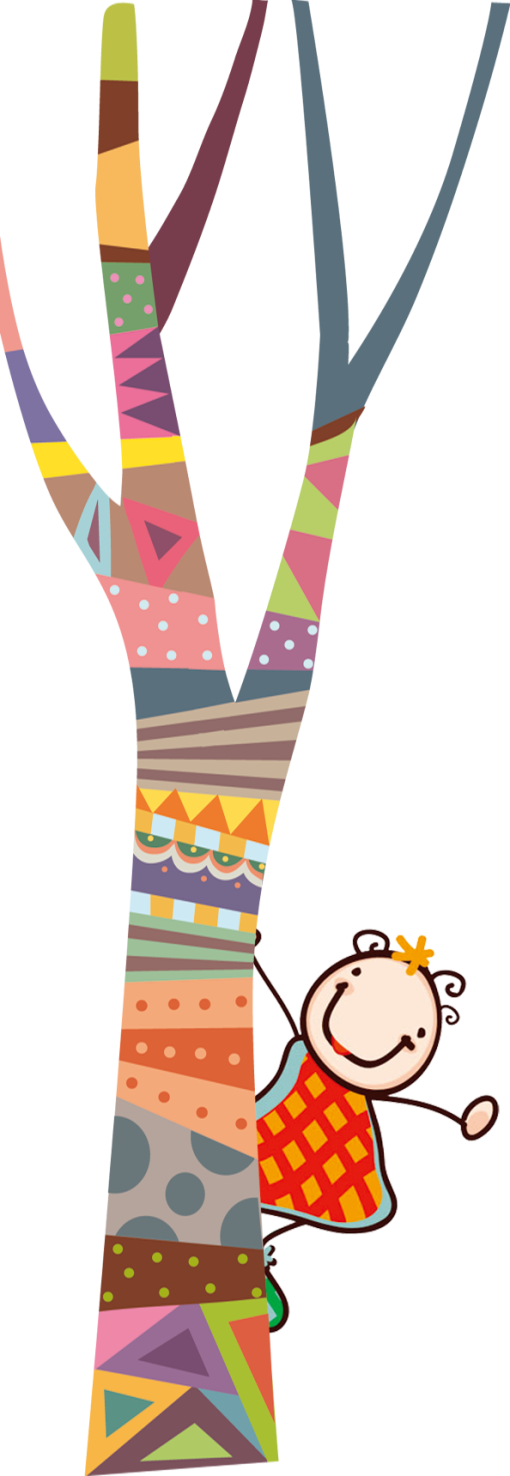 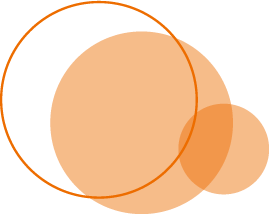 CHILDREN'S EDUCATION
THANKS!
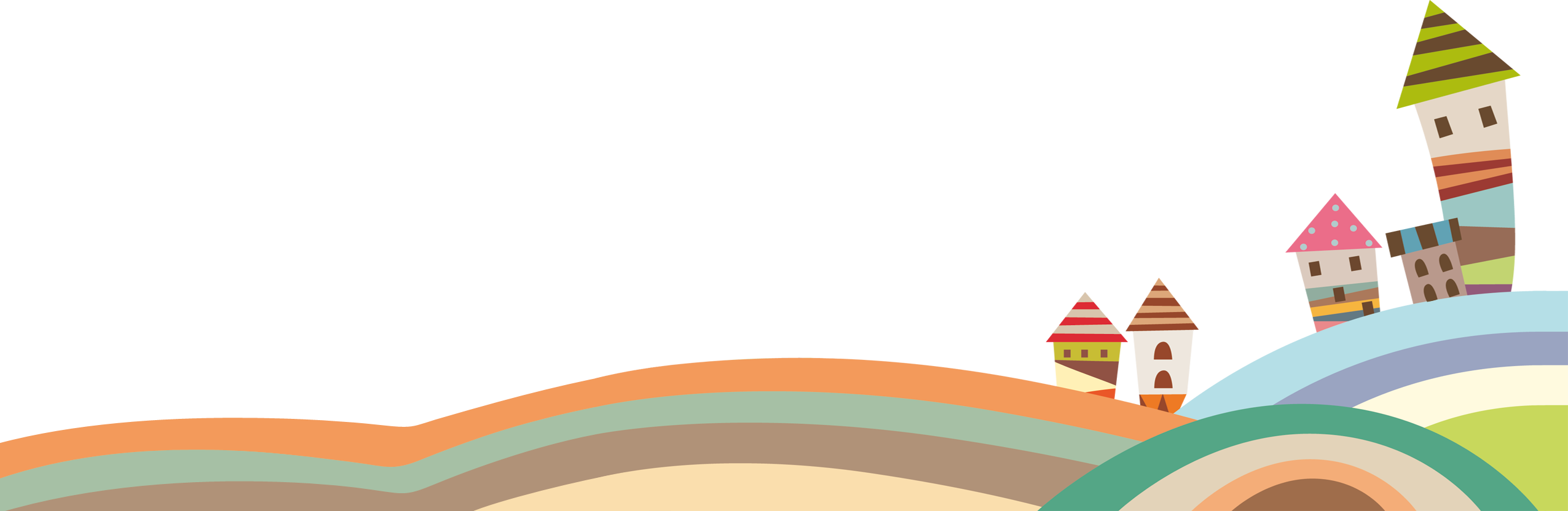 汇报人：通用名
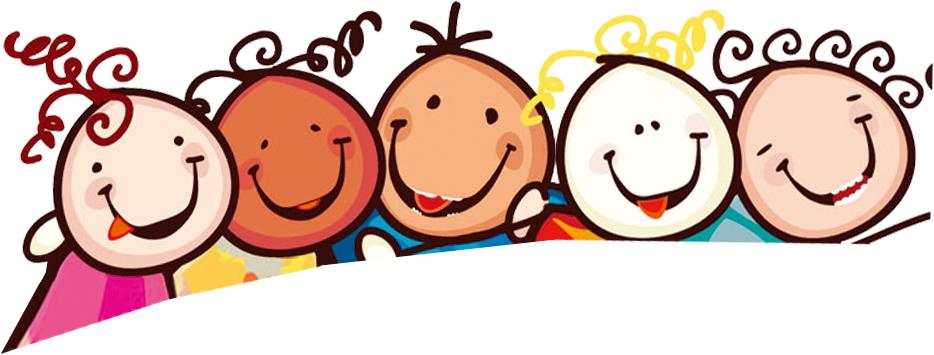